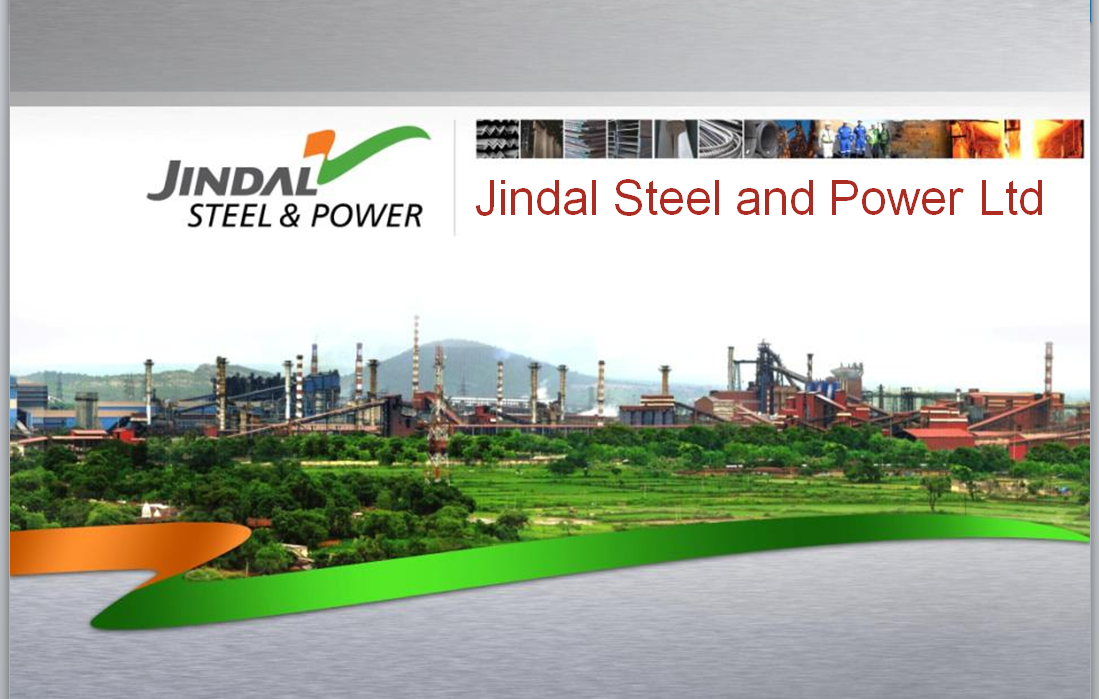 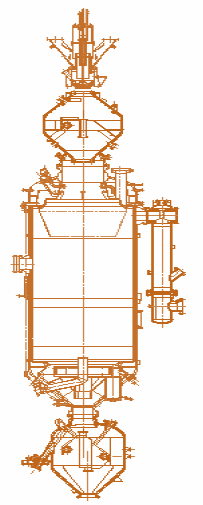 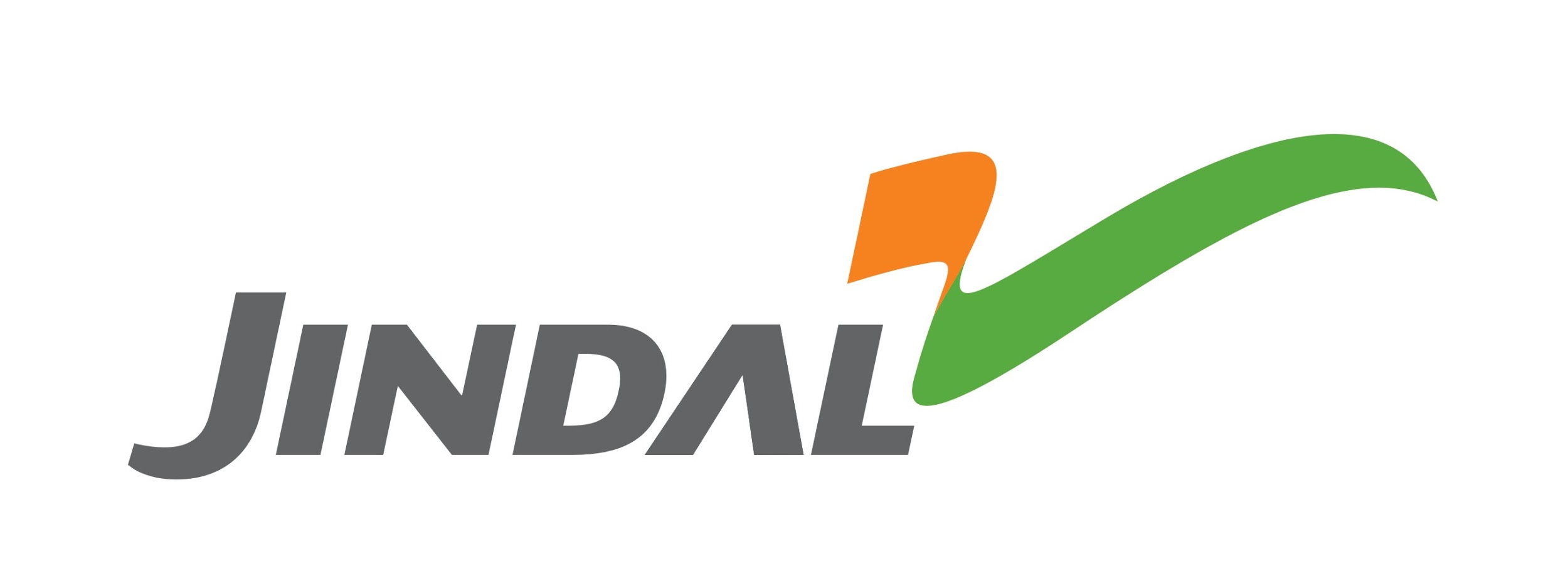 Seminar on “Indian Coal- Potential & Diversification” 

Dated-24th September’ 2019
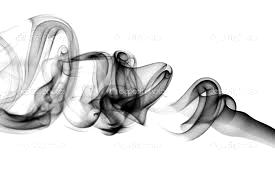 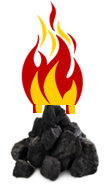 COAL GASIFICATION
Presented to:7th Roundtable  Conference on Coal Secretariat
2
Global & Domestic Coal Reserves
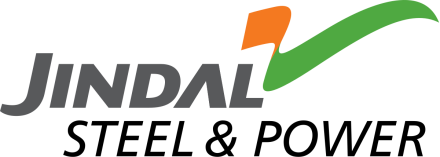 Contents
Selection of Coal Gasification Technology
Coal Gasification Theory
Gasification History & Types of Coal Gasification Technologies
Selection of Fixed Bed Dry Bottom Gasifier
Coal Gasification Complex at JSPL Angul at a Glance
Syn-gas Production route & Units in CGP
Syn Gas integration with DRI Plant
Coal Specifications
Gasification Technology in Brief
Coal Gasification By-Products/downstream products
3
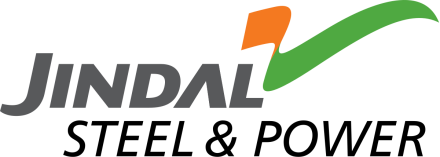 Global & Domestic Coal Reserve
Total Proved Coal Reserves: 223,228 Million Tonnes(Mt)
India, 8.3%
Australia
12.7%
South Africa
 0.9%
Brazil
 0.6%
Germany, 3.2%
USA
22.1%
China
21.4%
Russia
14.1%
Source: BP Statistical Review 2016
Proven/Measured Coal reserves (India): 
Coal for more than 236 years
India has 4th largest coal reserve in World: 315,148.81 Million tonnes(Mt) on 1st April 2017
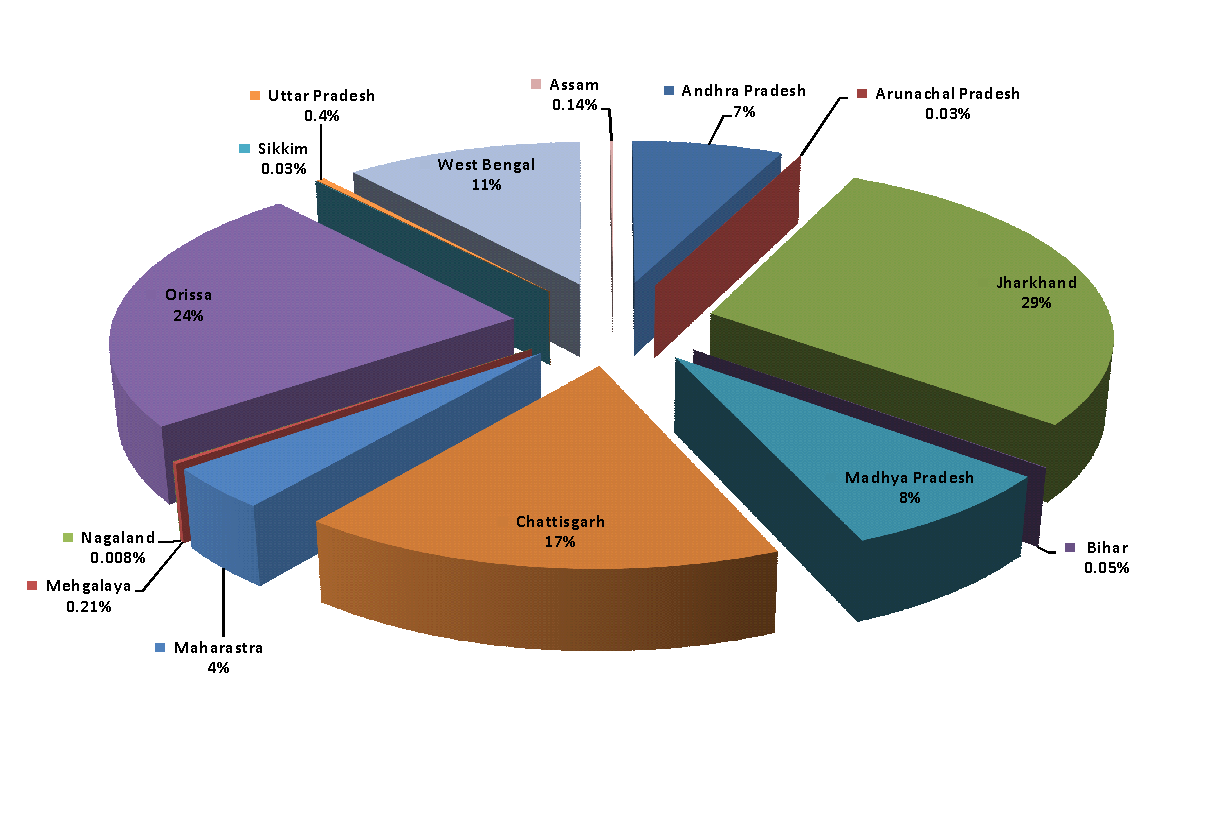 Category Wise 
Coal reserve
Measured
45.4%
Indicated
44.2%
Inferred
10.4%
Non Coking
279,027 Mt
Superior
13.4%
Inferior
75.8%
Ungraded
10.8%
Coal Extracted from Coalfields
2016-17: 
644.31 Mt

Since 1950 up to 2016-17: 14438.22 Mt
Source: GSI, NERM 2017
Of the total coal reserves 77% is either Inferior  Grade or Ungraded coal Non-Coking Coal
Coal reserves concentrated in Eastern India, Hence CG project based in Angul, Orissa
4
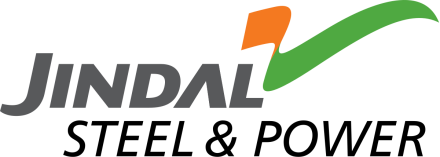 Coal Gasification Theory Contd..
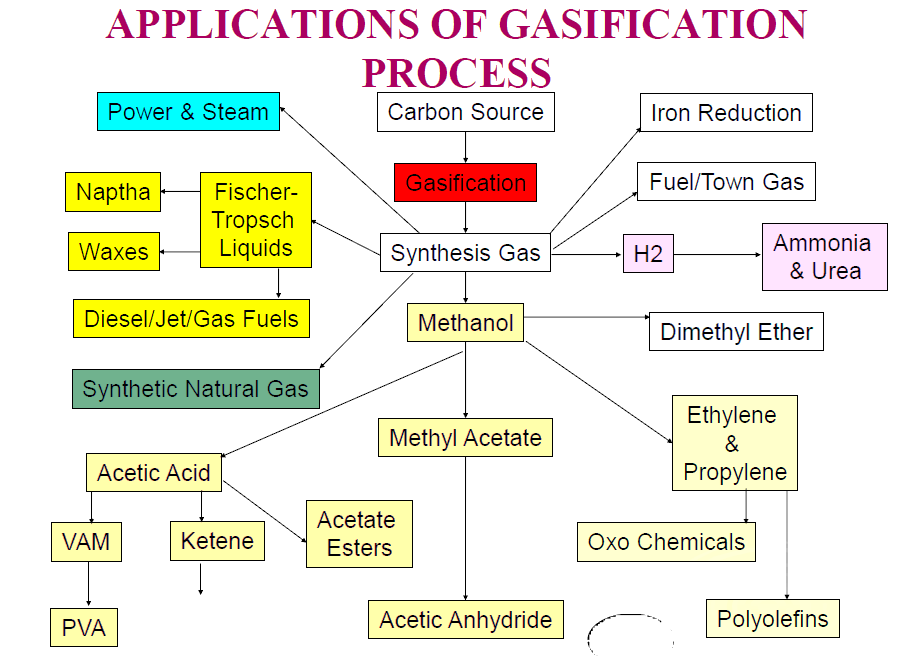 5
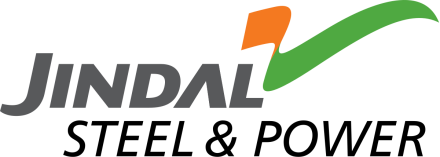 Coal Gasification Theory
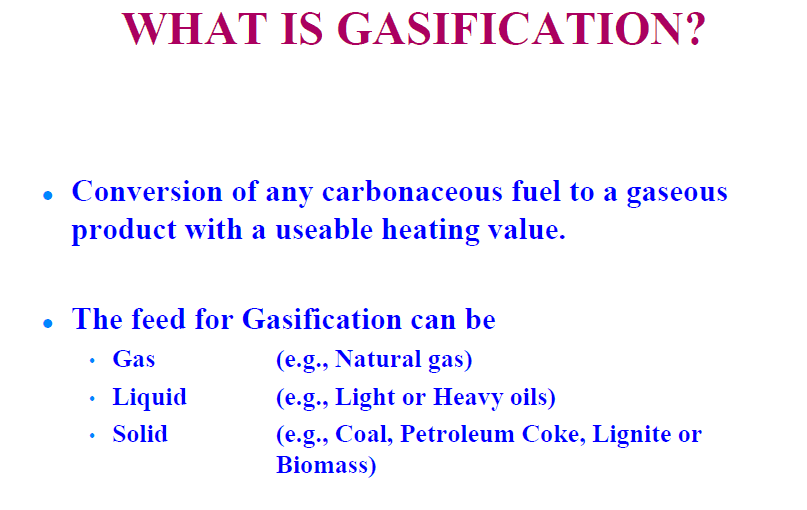 6
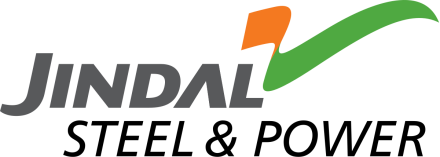 Coal Gasification Theory Contd..
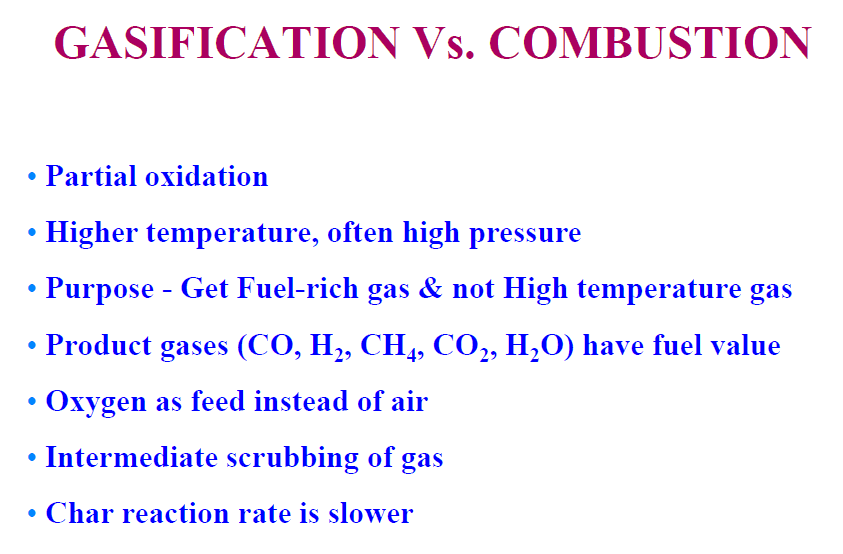 7
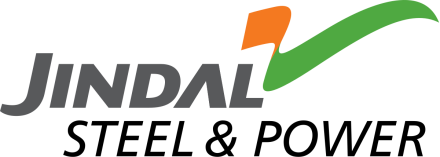 Coal Gasification Theory Contd..
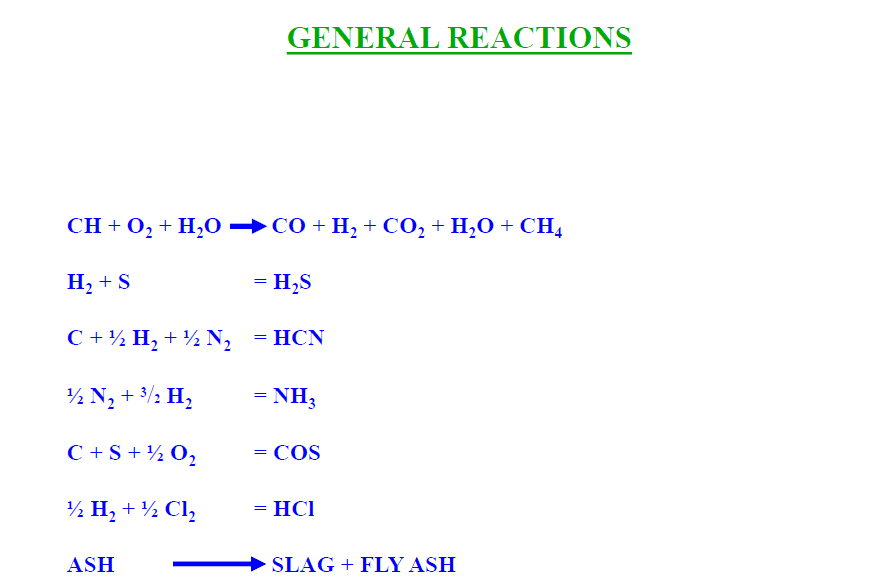 8
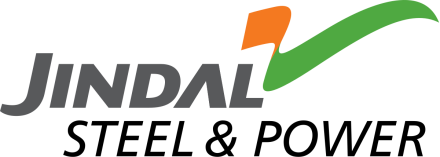 Coal Gasification Theory Contd..
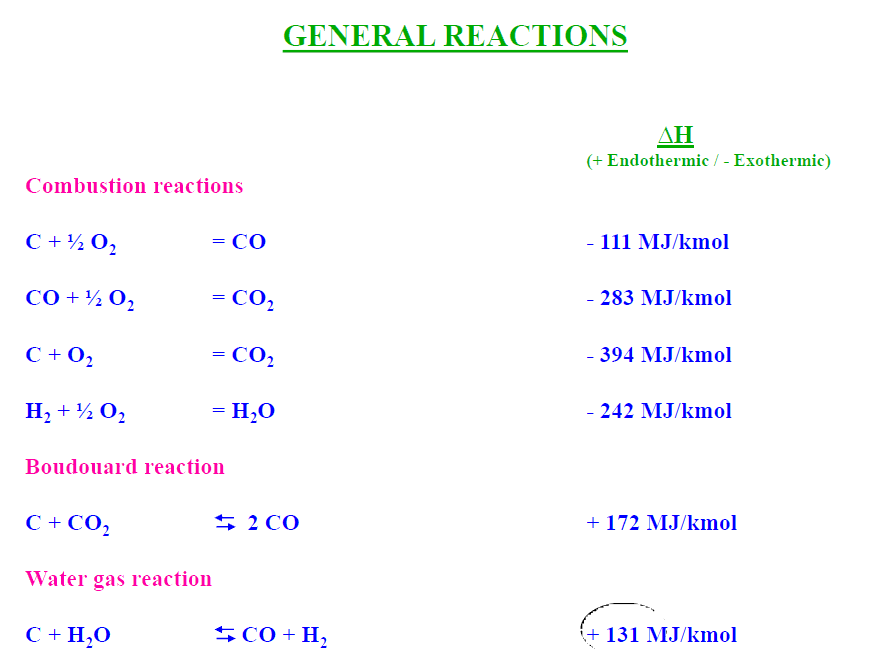 9
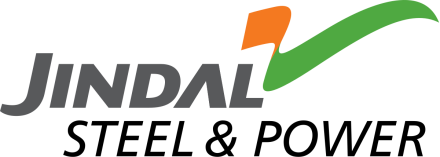 Coal Gasification Theory Contd..
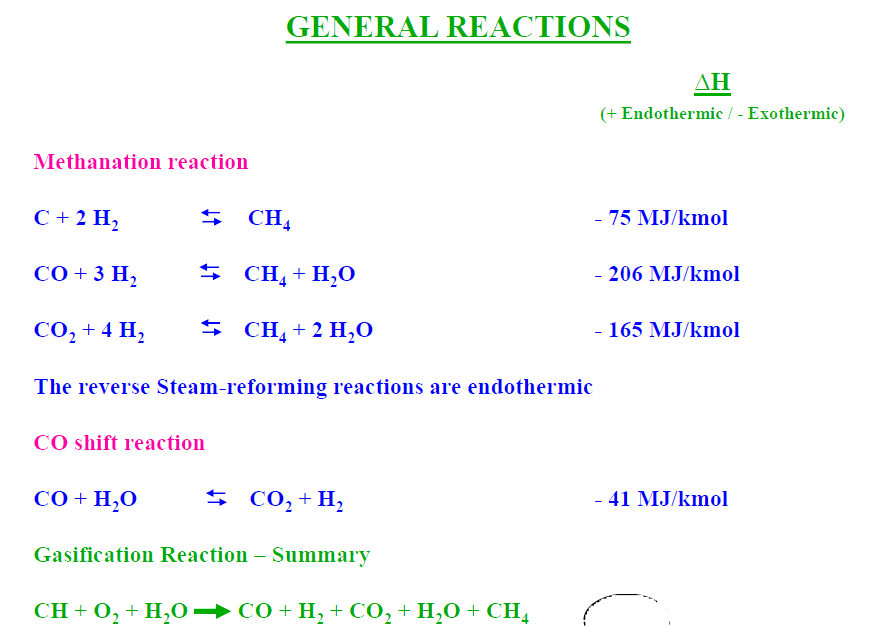 10
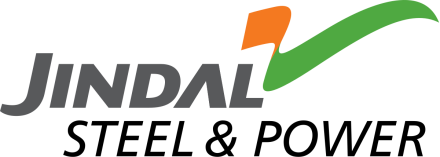 Coal Gasification Theory Contd..
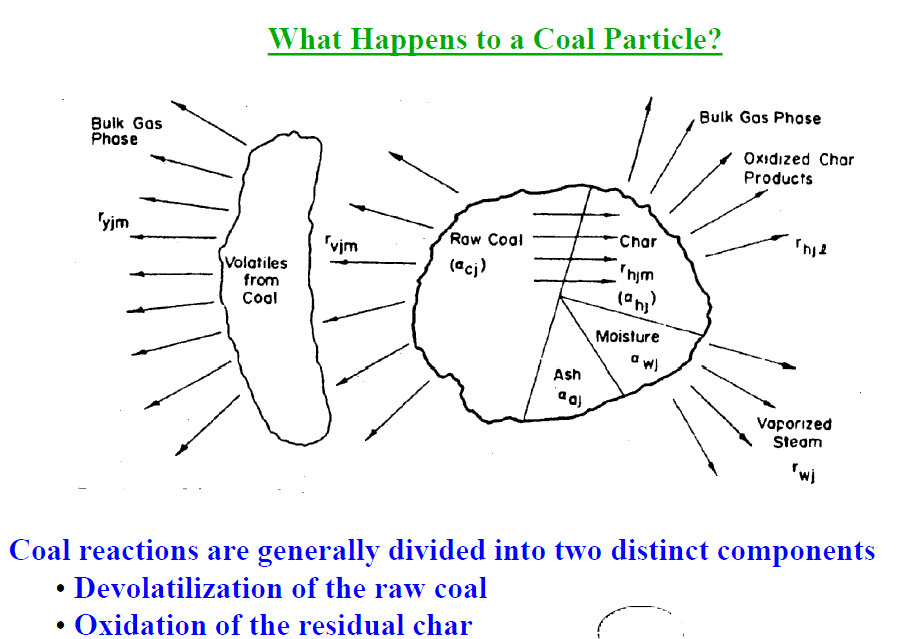 11
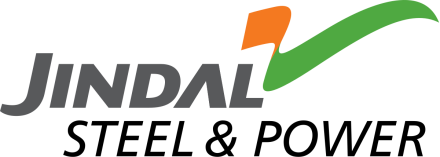 Coal Gasification Theory Contd..
Reactivity : The reactivity of coal and char depends on various factors in particular
The porosity of coal, that is, its inner structure, surface  and active sites
The crystal structure of the fixed carbon
Catalytic effects of ash component in the coal
Young ( Low rank ) coal such as brown coal has high specific surface and thus a high reactivity
Older coal have lower reactivity
Reactivity is enhanced by alkalies , particularly potassium
12
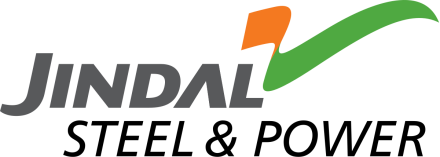 Coal Gasification Theory Contd..
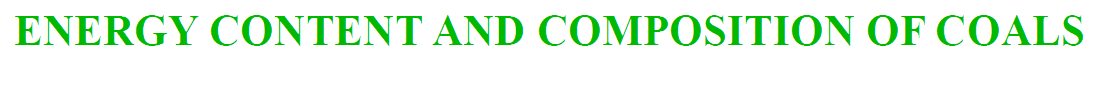 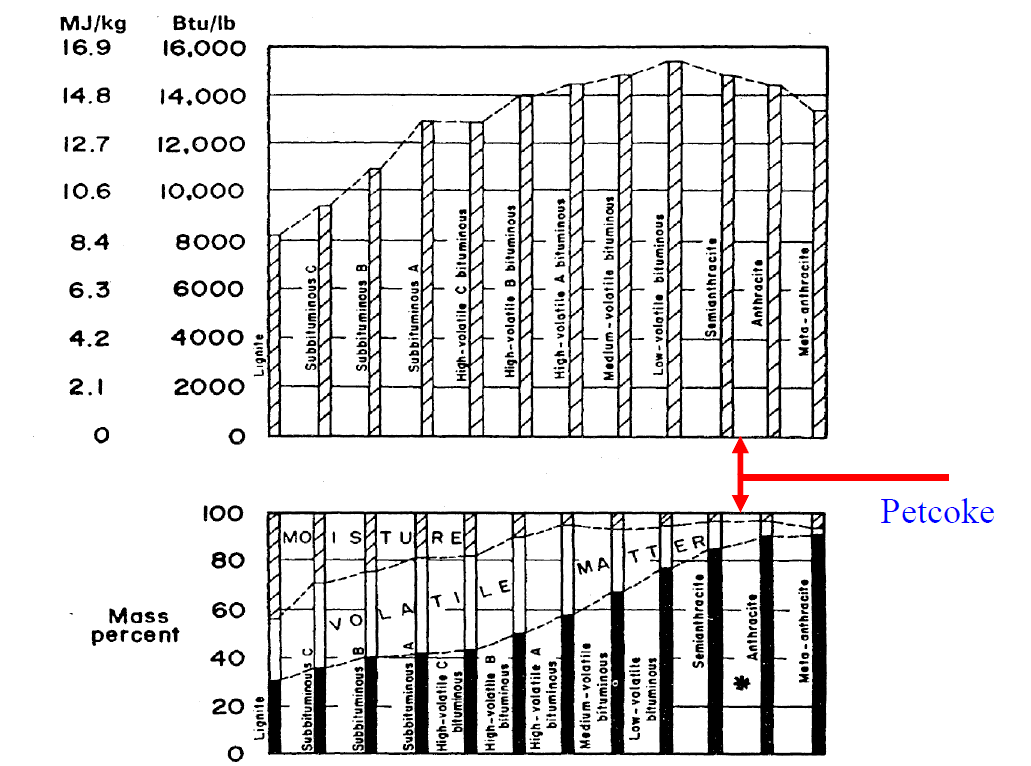 This region is fixed Carbon
13
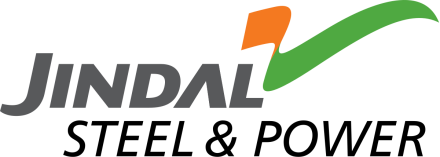 Coal Gasification Theory Contd..
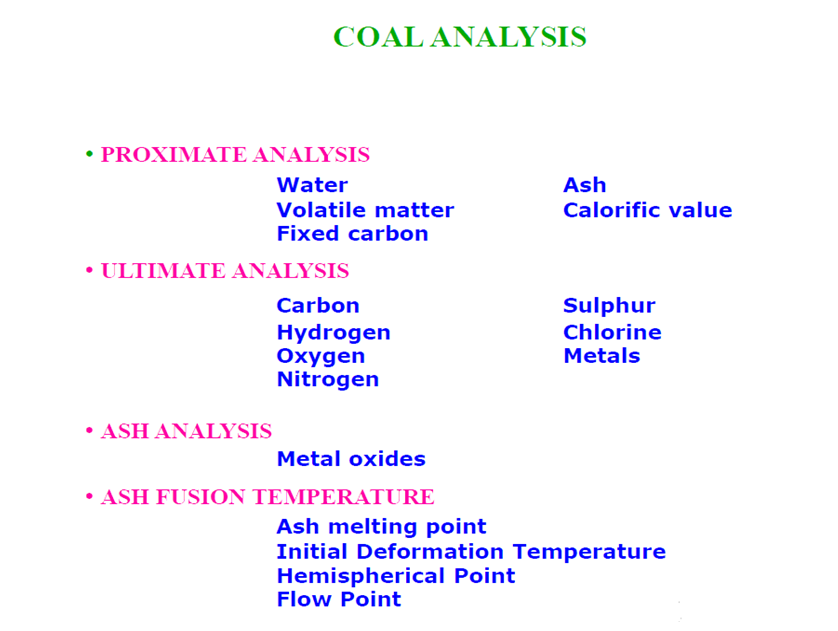 14
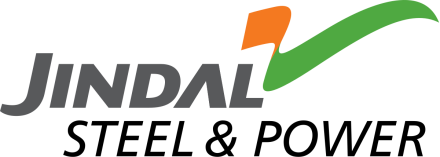 Coal Gasification Theory Contd..
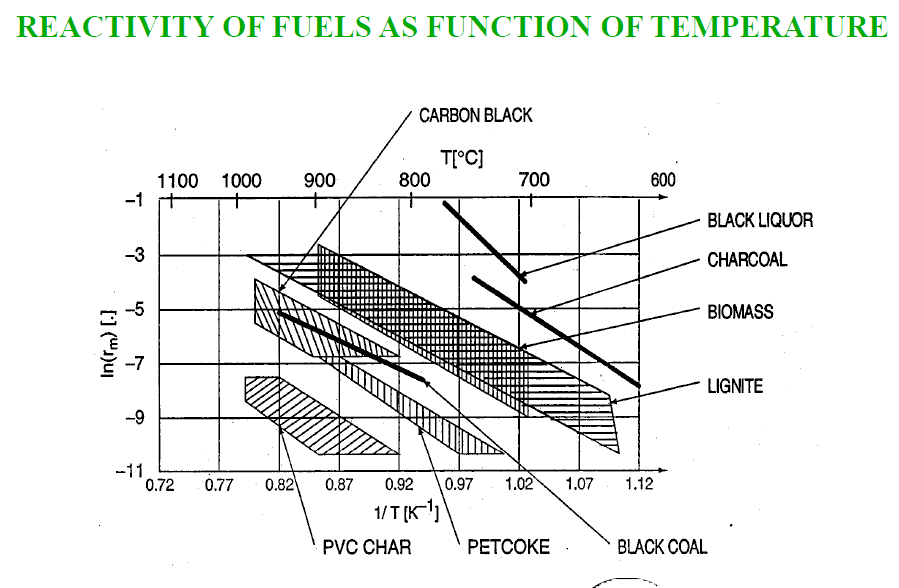 15
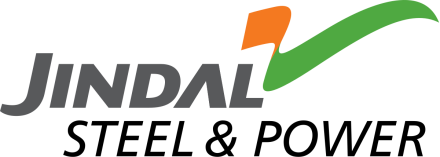 Coal Gasification Theory Contd..
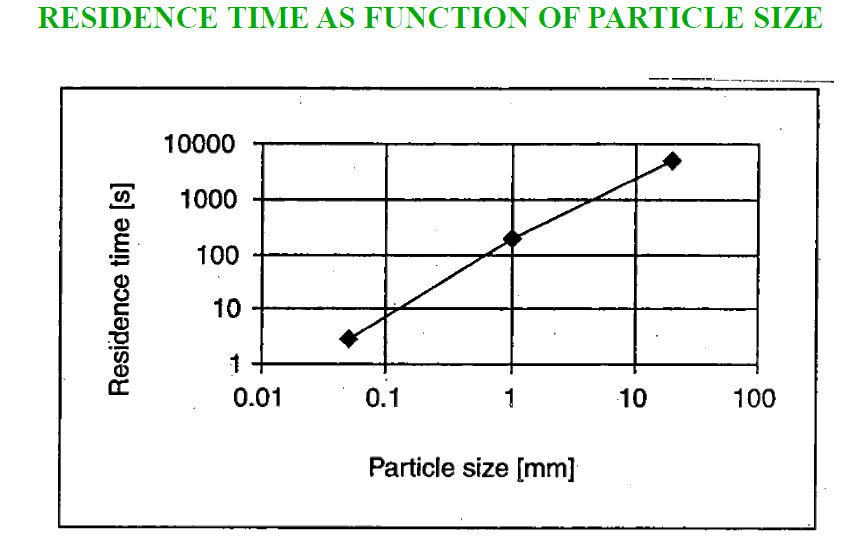 16
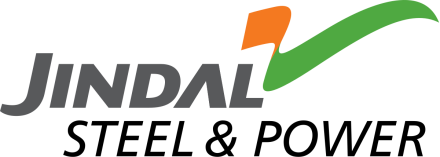 Coal Gasification Theory Contd..
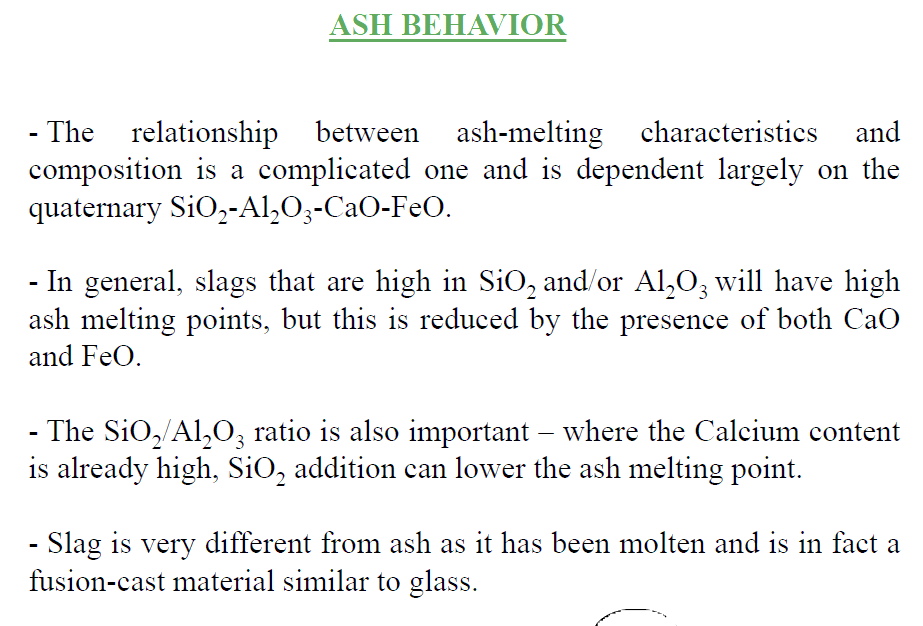 17
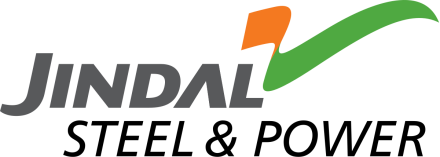 Coal Gasification Theory Contd..
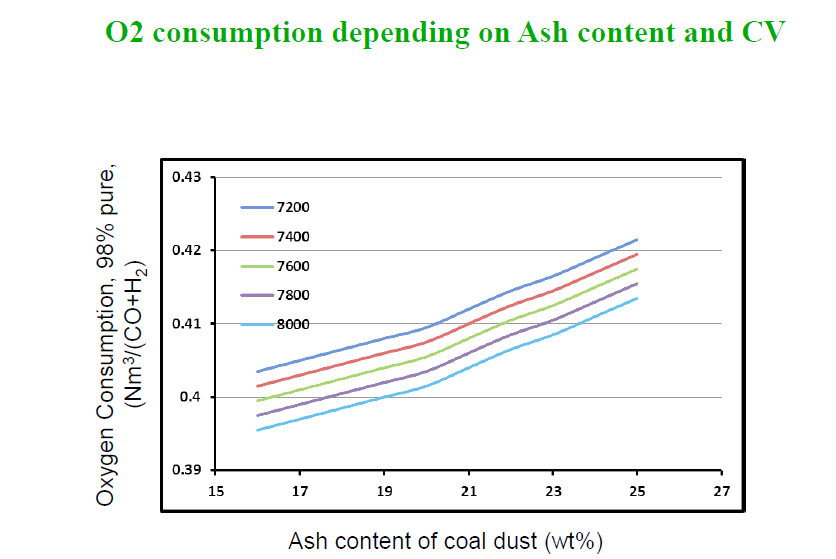 18
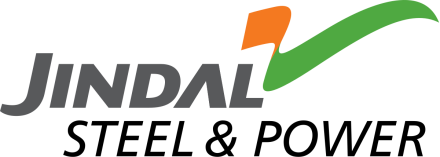 Coal Gasification Theory Contd..
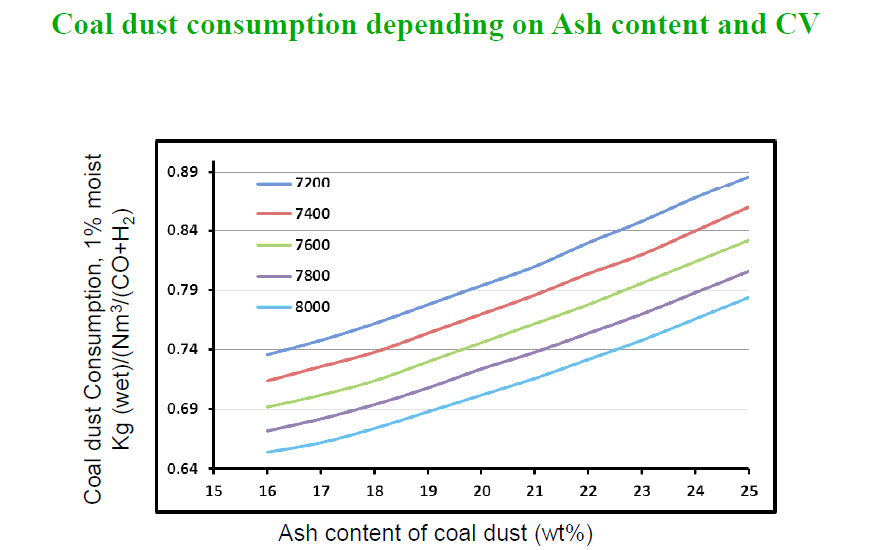 19
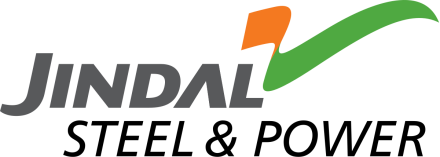 Coal Gasification Theory Contd..
EFFECT OF PRESSURE

Synthesis gas composition changes with pressure

Methane and CO2 content go up with increasing pressure
H2 and CO content go down
However, at high temperatures (1500⁰C) the change in gas composition with pressure is negligible.
20
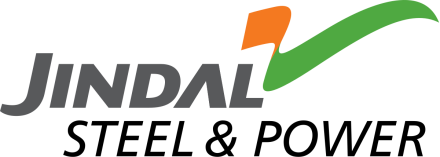 Coal Gasification Theory Contd..
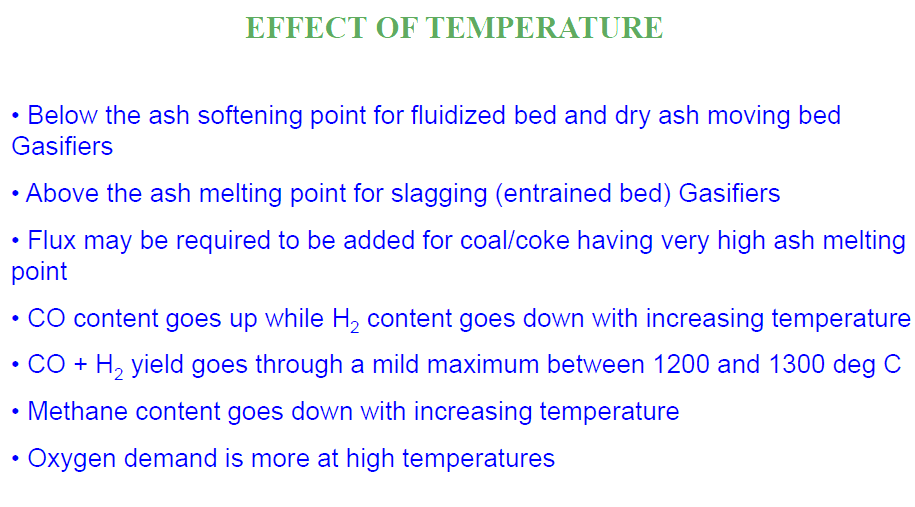 21
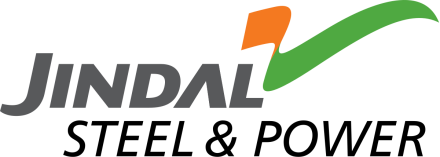 Coal Gasification Theory Contd..
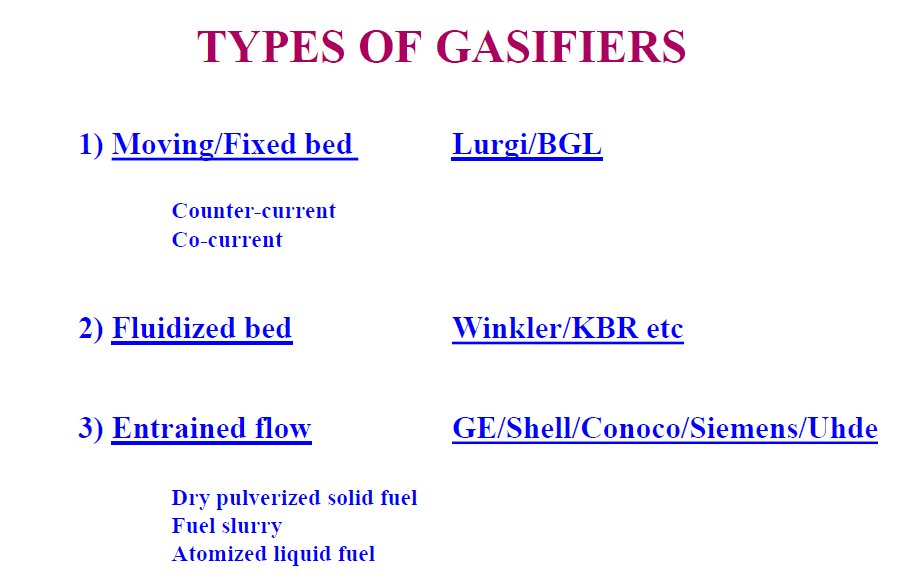 22
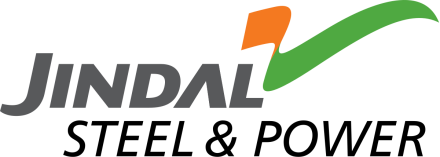 Coal Gasification Theory Contd..
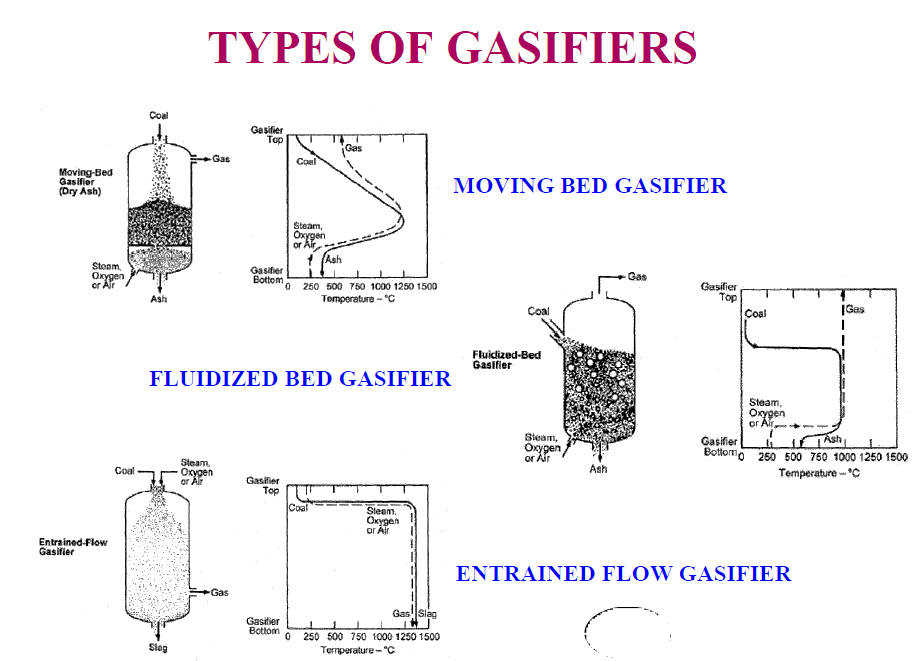 23
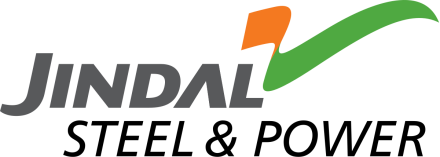 Coal Gasification Theory Contd..
24
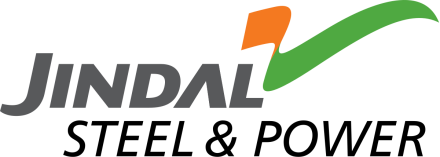 Coal Gasification Theory Contd..
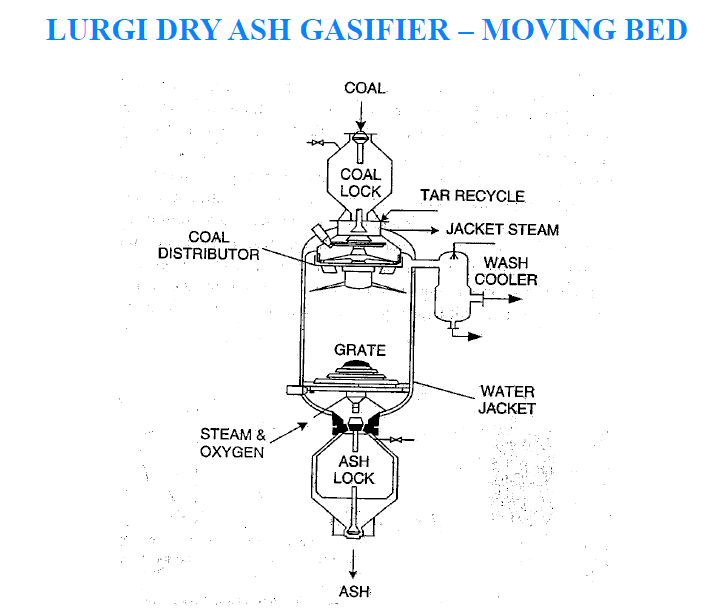 25
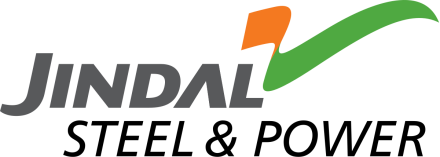 Coal Gasification Theory Contd..
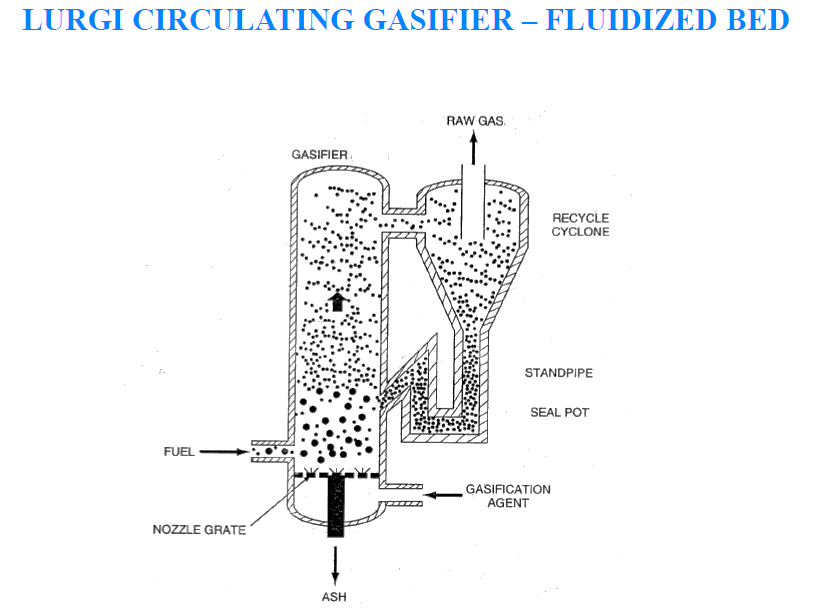 26
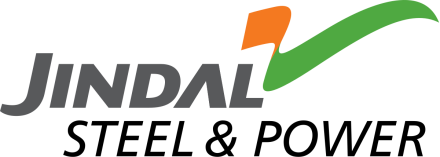 Coal Gasification Theory Contd..
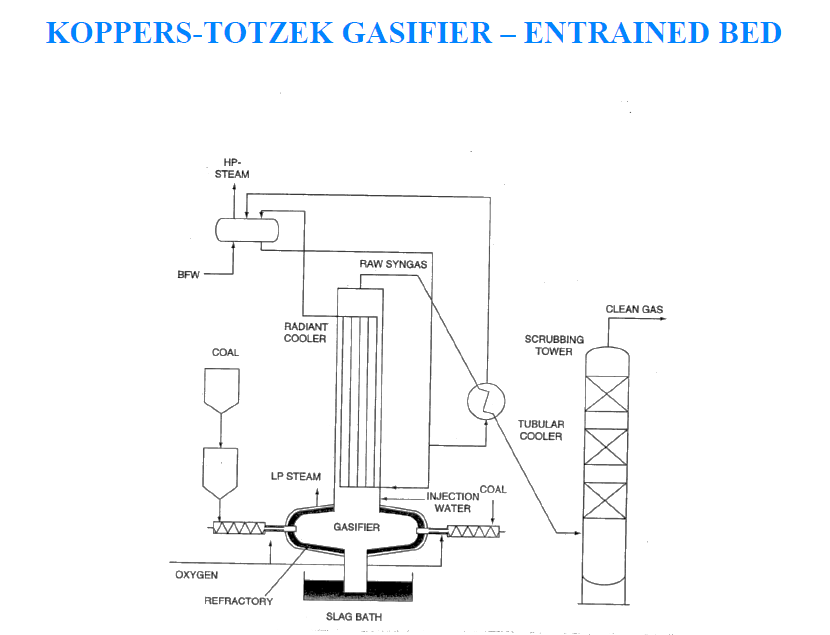 27
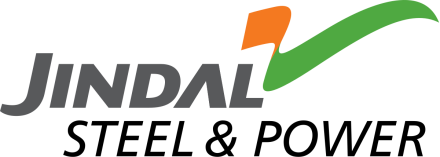 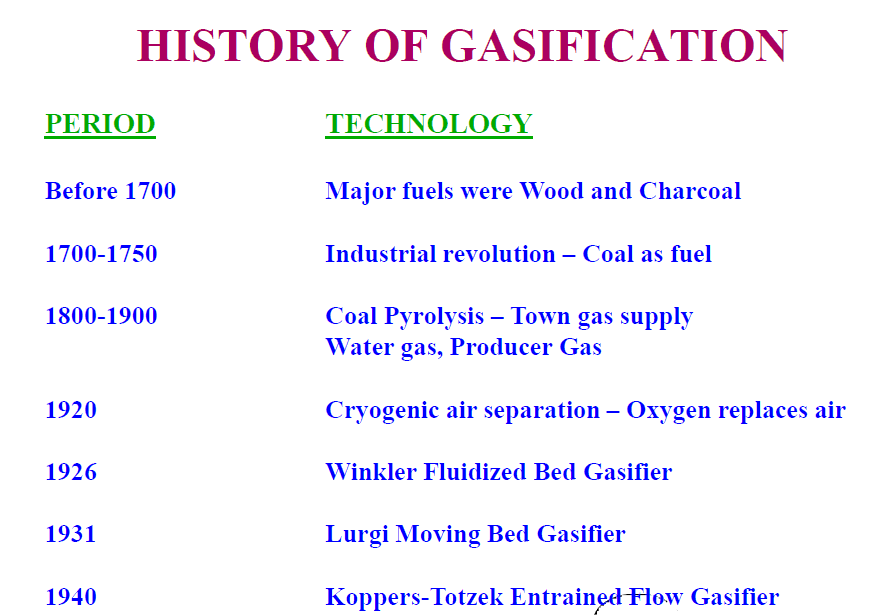 28
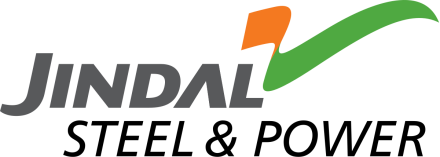 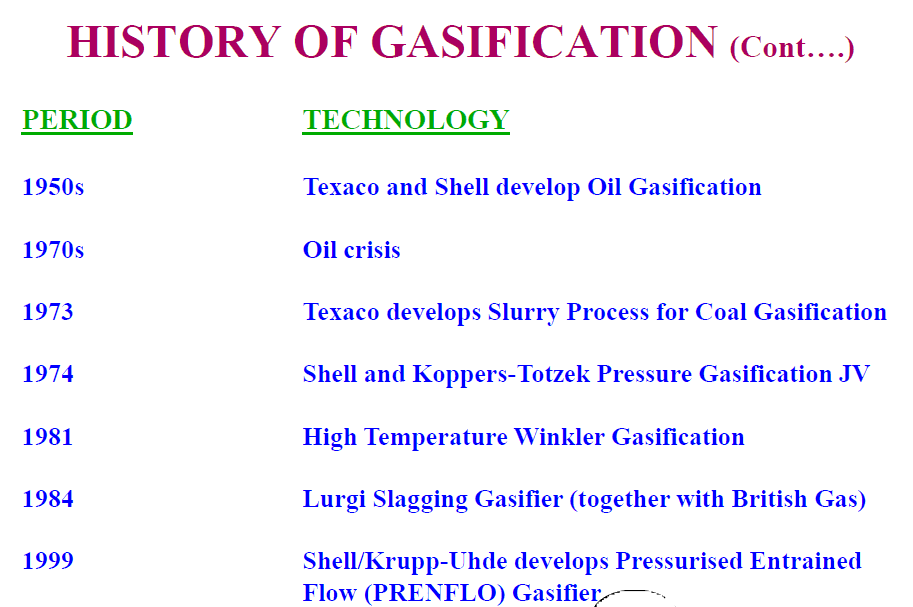 29
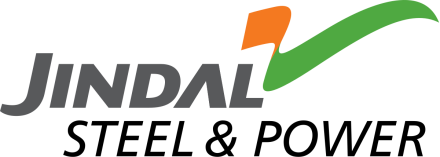 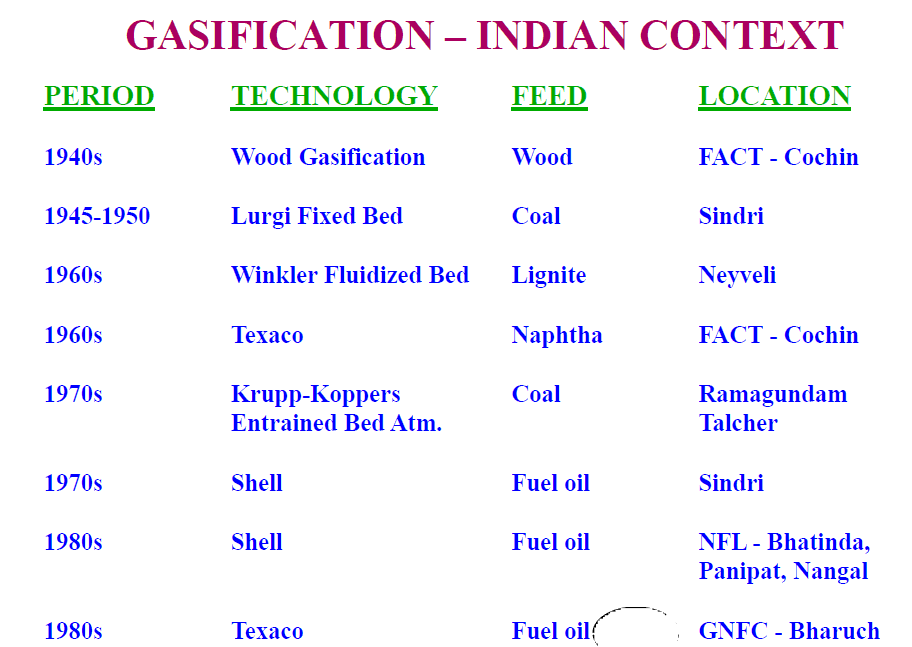 18th December 2017
30
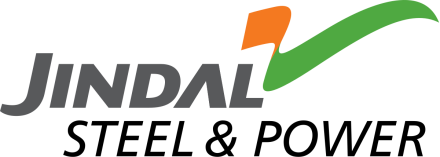 Selection of Coal Gasification Technology
Major Iron Making routes
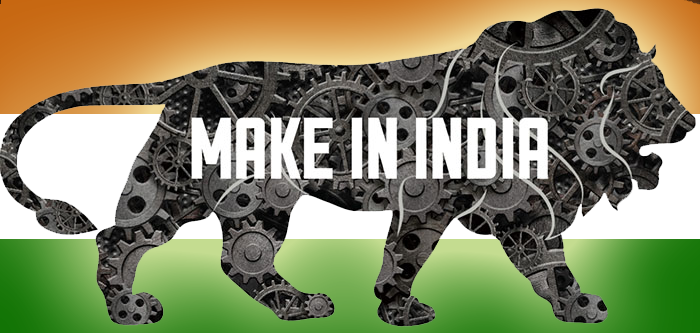 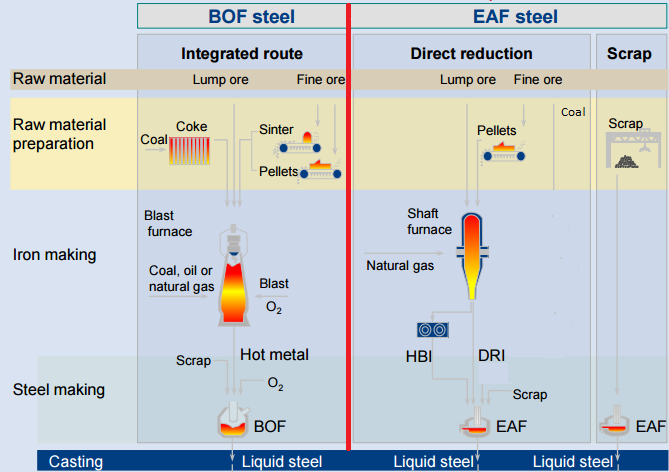 Heavy Import of Costly Coking Coal
Selection of Coal Gasification Project
Both of the Current Clean Conventional Routes of Iron making are somehow dependent on Imports.

However, JSPL also being a supporter of “Make In India” Ideology, tried to use non-coking coal in Clean Steel making. 

Same is abundantly available in India & can be used effectively.
Shortage in Indian Sub-Continent
SynGas
18th December 2017
Copyright © 2017 Jindal Steel & Power Ltd.
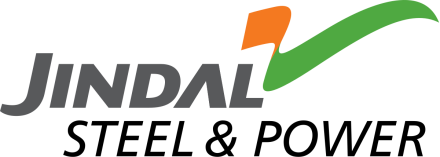 Selection of Coal Gasification Technology contd..
Blast Furnace Route
Gas Based
Coal Based
Centuries old conventional route
In India, Metallurgical coal reserves are limited & thus  expensive Coking Coal need to be imported
Clean Technology
Capital cost is comparatively higher
Energy Requirement is 20% less than that of  rotary kiln based
Product suits best steel making qualities
DRI fines (-5mm) generated is 5%. Thus, Loss in SMS are less due to low % of fines
Sulphur content in DRI is in range of 0.003-0.01%
Metallization is 92-94%
Prone to pollution
Low Capital Cost
High Energy Requirement
Not suitable for making quality steel ( for flat products)
DRI fines (-3mm) generated is 30-40%. Thus, Loss in SMS are more due to high % of fines
Sulphur in coal is partly attached to DRI & partly goes to atmosphere as SO2 contributing to air pollution
Metallization is 86-90%
Direct Reduced Iron (DRI)
Abundantly available non-coking coal in country can be used effectively  
Cost of production is low
Overall Investment is low
32
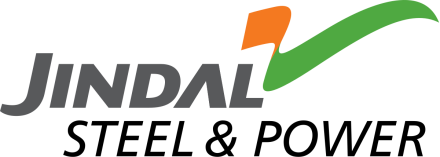 Selection of Coal Gasification Technology contd..
Blast Furnace Route
Gas Based
Coal Based
Reformed Natural Gas
× In India Natural Gas availability is limited & not readily available
Coke Oven Gas
× Coke Oven Gas & Corex Gas are localized & not sufficient
Corex Gas
Direct Reduced Iron (DRI)
India has abundant non-coking coal
Therefore, the only optimum alternate way is Gasification of  these coal to produce Syn-Gas for DRI production.
Syn-Gas from Coal Gasification
33
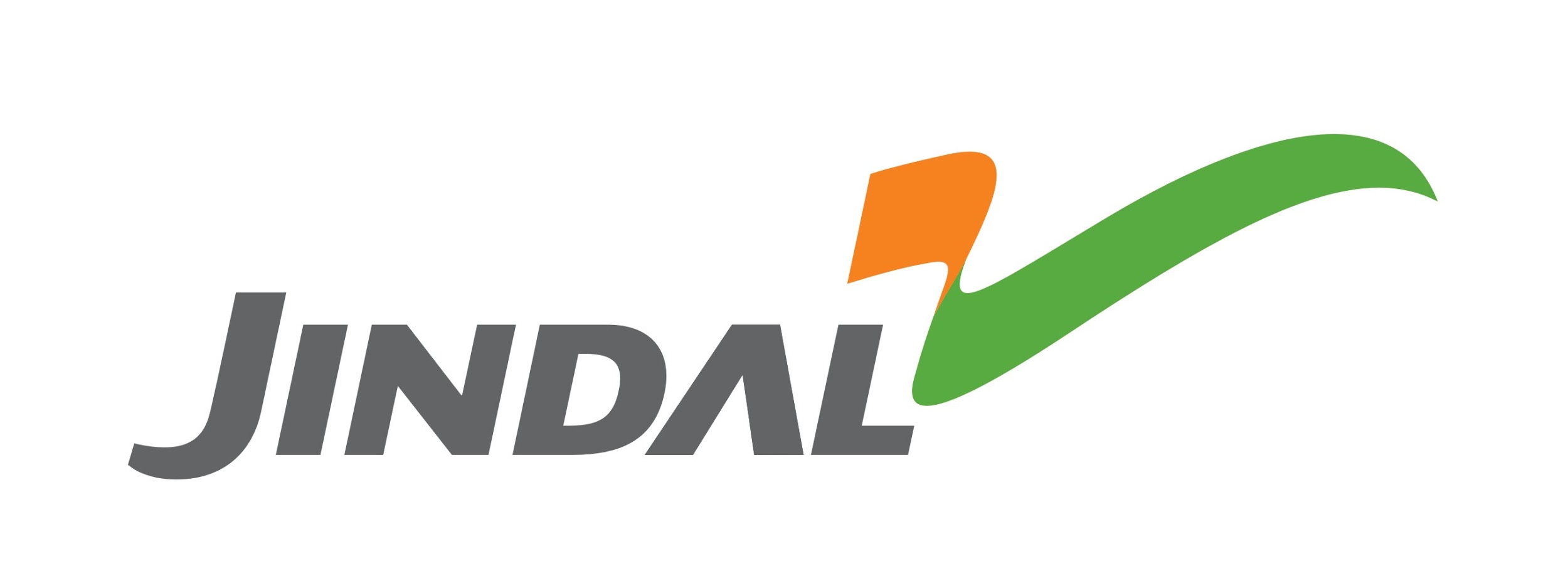 Types of Gasification Technologies
Technology evaluation & Comparison
Various  Gasification Technologies were  considered  and evaluated mainly on the basis of Commercial Scale Demonstration, Capital Cost & Operational Cost:


Moving/Fixed Bed (Counter- Current, Co-current)


Fluidized bed


Entrained Flow
        i) Dry Pulverized solid fuel
       ii) Fuel Slurry
      iii) Atomized Liquid Fuel
34
Copyright © 2014 Jindal Steel & Power Ltd.
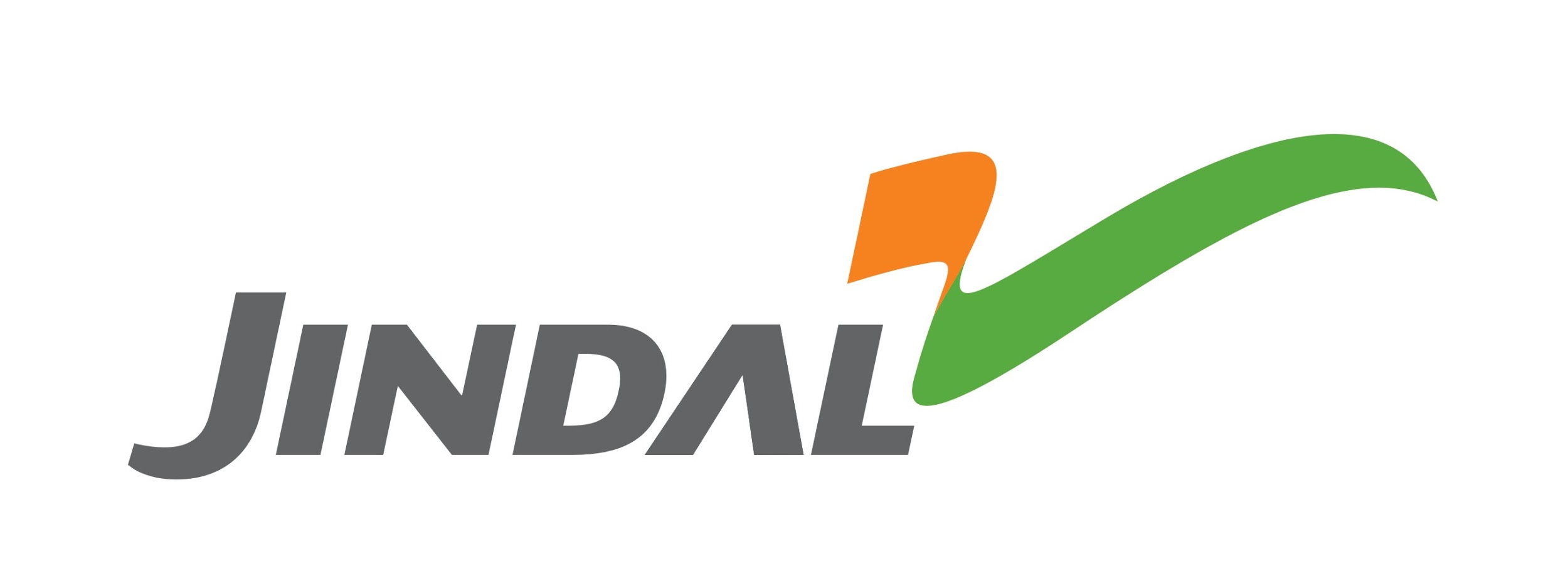 Selection of Fixed Bed Technology
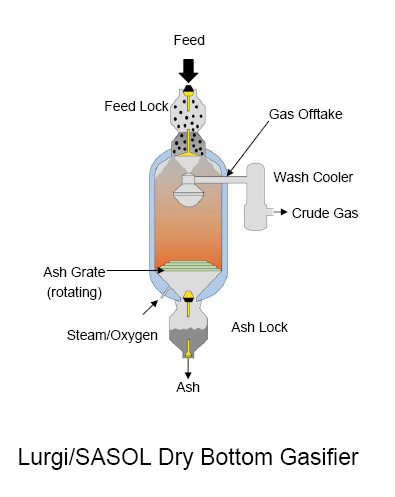 Well demonstrated, mature and Proven Technology with low risk. More than 100 Gasifiers in operation excl. China. 

Suitable for low Rank, high ash content Coal.

High Carbon conversion efficiency (approx. 95%).

High Cold Gas efficiency (85%)  due to counter-current operation.

Low Oxygen consumption.

Gas Composition suitable for steel  Industry. 

Ash fusion temperature of Indian Coal is high, therefore, dry bottom type is preferred.

No Coal drying & grinding required, hence less energy consumption & not hazardous.

Valuable By-Products like Tar, Oil, Phenol, Ammonia etc.
Fixed Bed Dry Bottom Gasifier
35
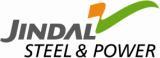 Coal Gasification Complex at a Glance
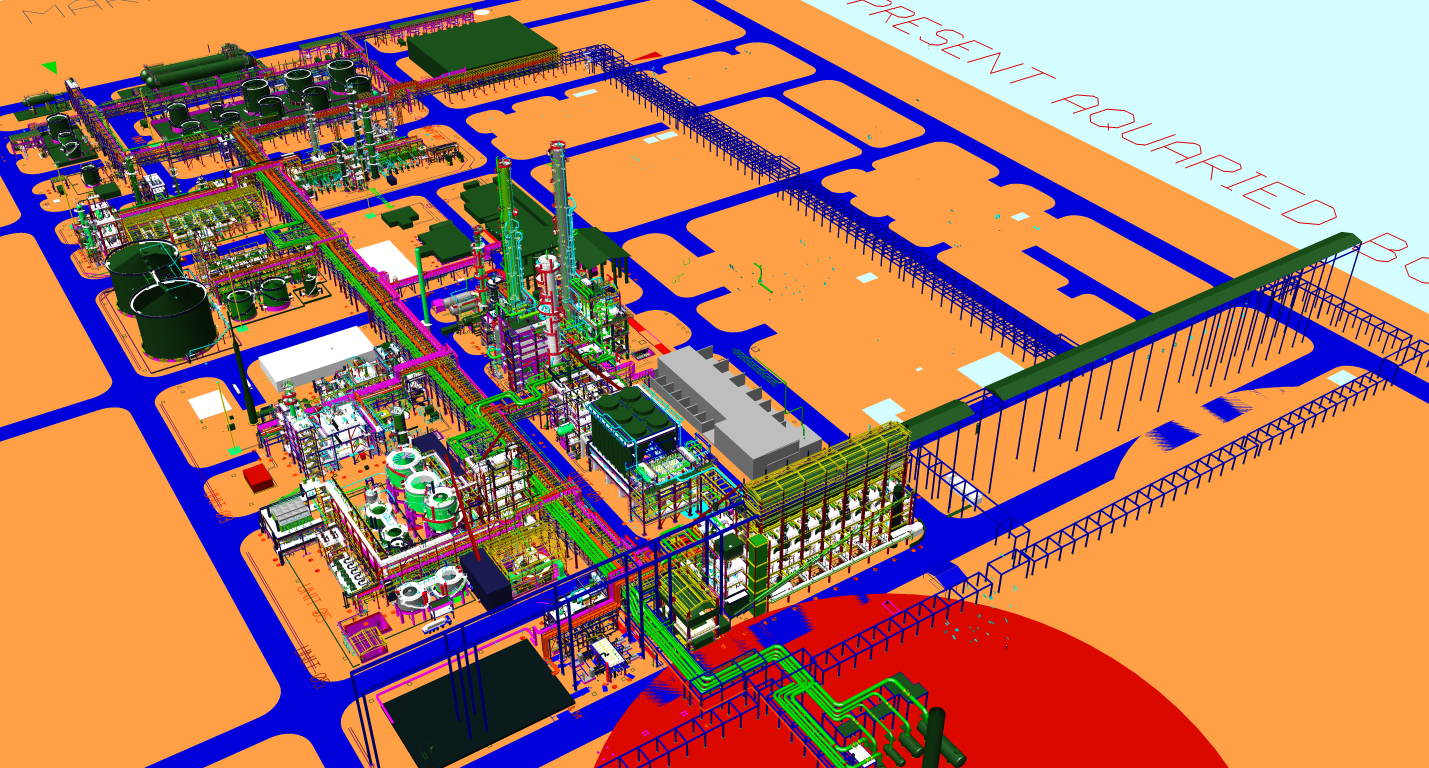 Tank Farm
Ammonia  Recovery
RECTISOL
Phenosolvan
GAS COOLING
To DRI
GASIFICATION
SULPHUR RECOVERY
Gas liquor Separation
STEAM+ OXYGEN
COAL
9/5/2019
CGP Operation
36
DM-7th Sep’2013 V0
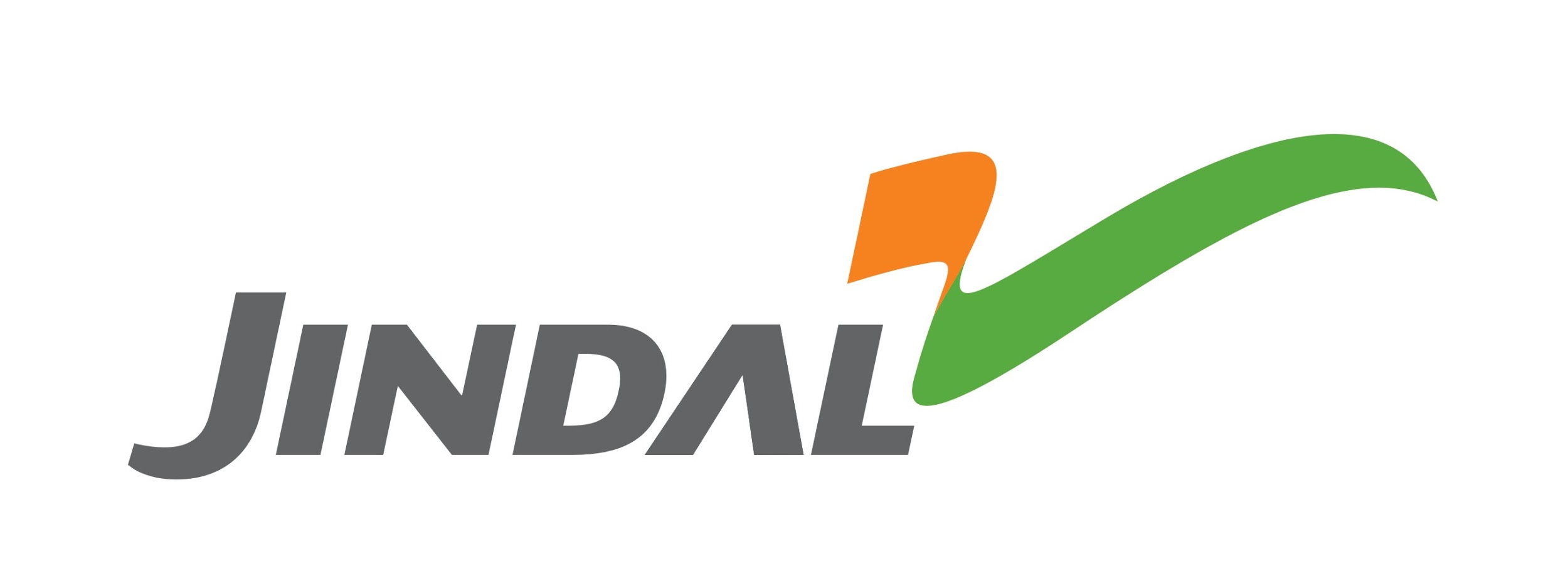 Syn-gas Production route & Units in CGP
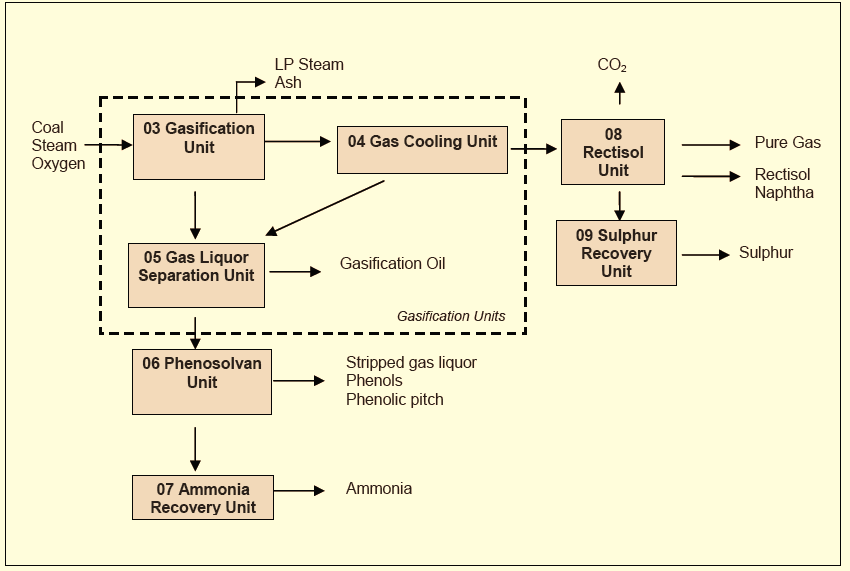 JINDAL Plant 
Gasifiers  - 7 (6+1)
Coal Required - 2.4 MMTPA
Syn-gas  Production -225,000 Nm3/hr.
 Syn-gas Utilization –
	a) DRI - 160,000 Nm3/hr
	b) Fuel gas – 47,000 Nm3/hr 
5. 	Liquid  By-products  - 125,000 MTPA.
37
Copyright © 2014 Jindal Steel & Power Ltd.
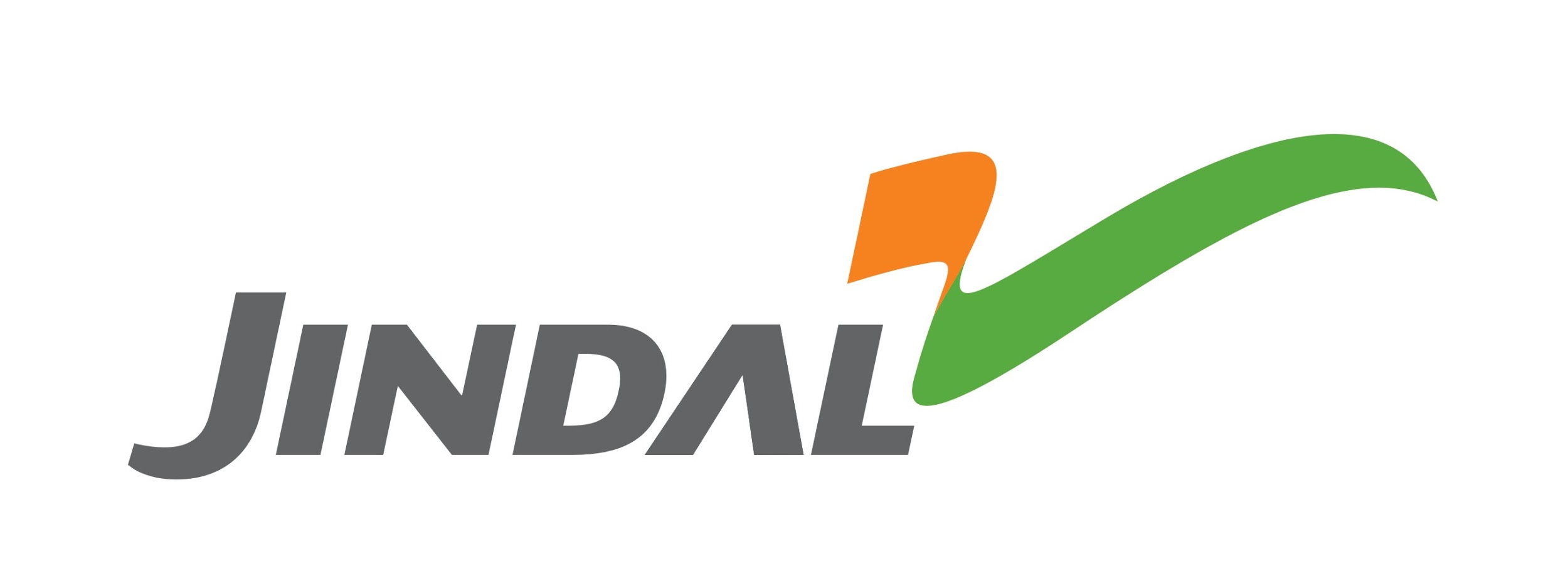 Gas Heater
CO2 Removal
Gas Cleaning & Conditioning
MIDREX Shaft Furnace
Gasifier
Air Separation Plant
Scrubber
Syn Gas Integration Route to DRI
Coal
Heavy Fuel Oil
Pet Coke
Naptha
Iron Ore
Recycle Gas
O2
Reducing Gas
DRI/HBI
Gasification plant
MIDREX Direct Reduction Plant
KVS - 30 April 2014
38
Copyright © 2014 Jindal Steel & Power Ltd.
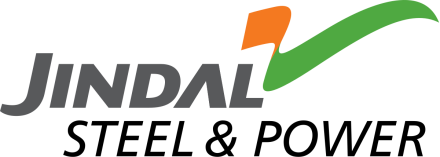 CLEAN COAL SPECIFICATION
39
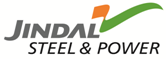 Gasification – Process overview
Gasification Unit
  Sasol-Lurgi gasification is a moderate temperature and pressure process.
  Coal is Gasified typically at a pressure of 29.0 Bar in presence of high pressure steam & pure oxygen to produce syngas for further purification & use.
 Raw Gas (400- 450ºc) immediately quenched with hot gas liquor to approximately 200ºc then it is cooled in Primary  Waste Heat Boiler (PWHB) to 190ºC.
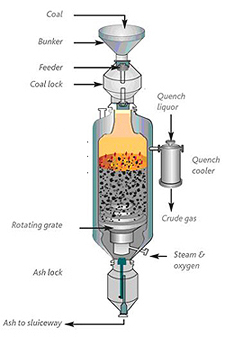 Note:- Gasification is the conversion by partial oxidation at elevated temperature of a carbonaceous material into a combustible gas termed as Synthesis gas

The Synthesis gas contains CO, CO2, H2, CH4 and traces of higher hydrocarbons etc.
40
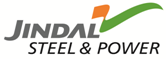 Gasification – Process overview contd..
Drying: (~200°C)The wet screened coal is dried & heated up
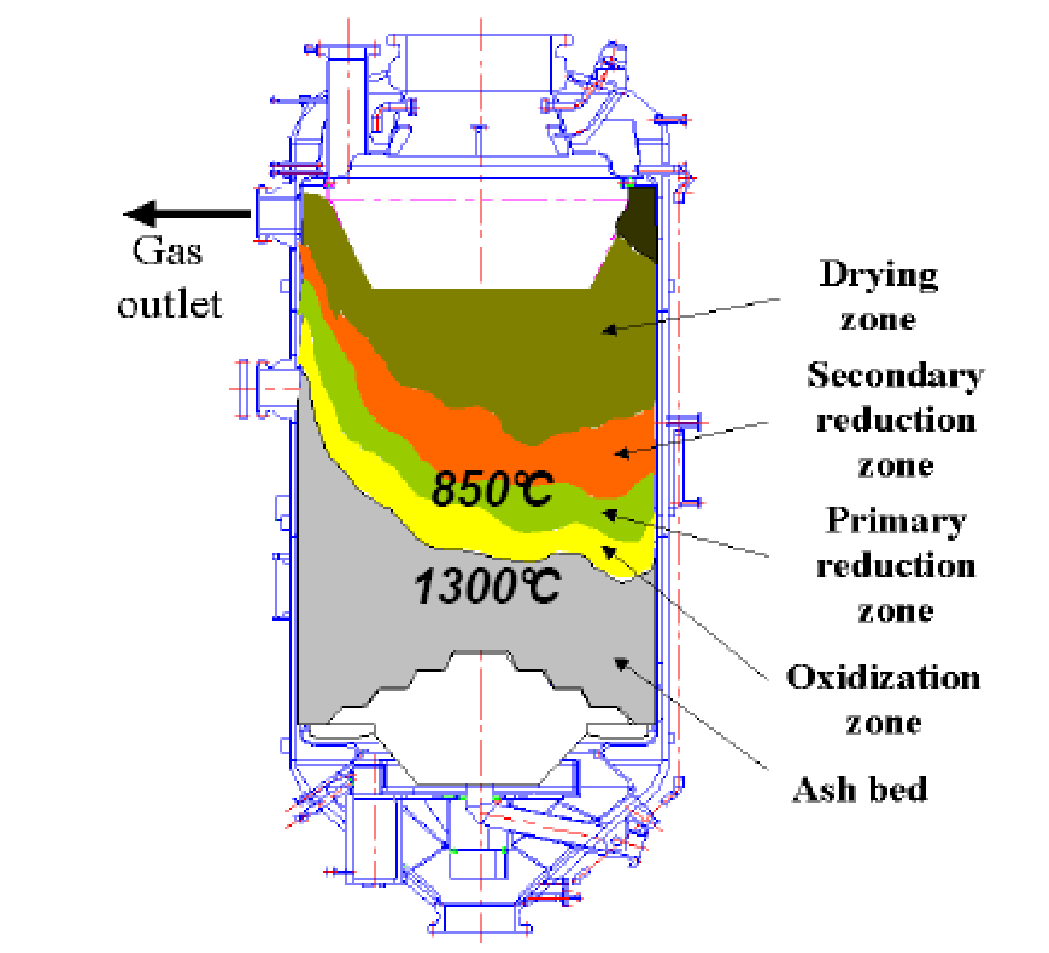 Carbonization Zone: (500~600°C The volatiles contains in coal are driven out
Gasification Zone: (~800°C)
C + H2O = CO + H2 -118.5 kJ/mol
Combustion Zone: (~1200°C)
C + O2 = CO2 + 405.5 kJ/mol 
C + ½ O2 = CO + 122.9 kJ/mol
Ash Bed: Ash is cooled and agent is heated
41
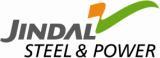 GASIFICATION FRONT VIEW
COAL BUNKER
PRIMARY WASTE   HEAT BOILER
COAL LOCK
GASIFIER
WASH COOLER
ASH LOCK
SLUICEWAY
9/5/2019
CGP Operation
42
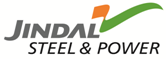 Gasification – Process overview contd..
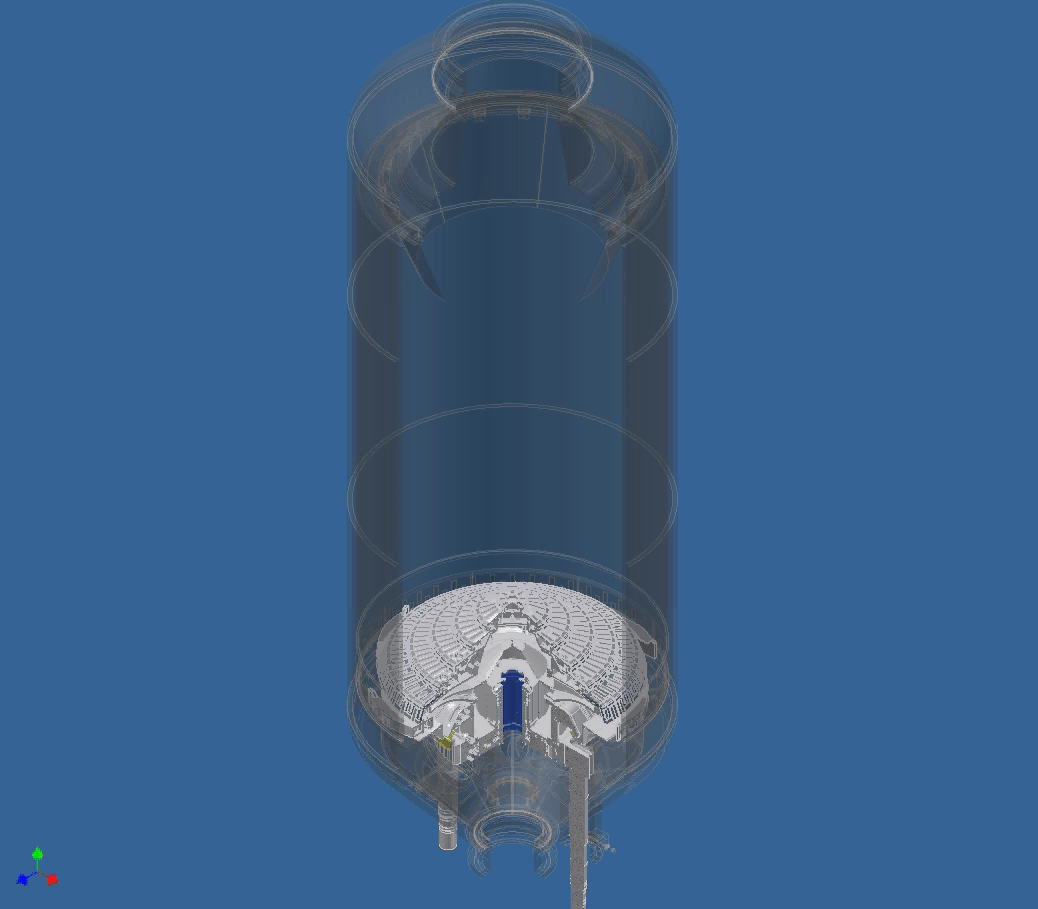 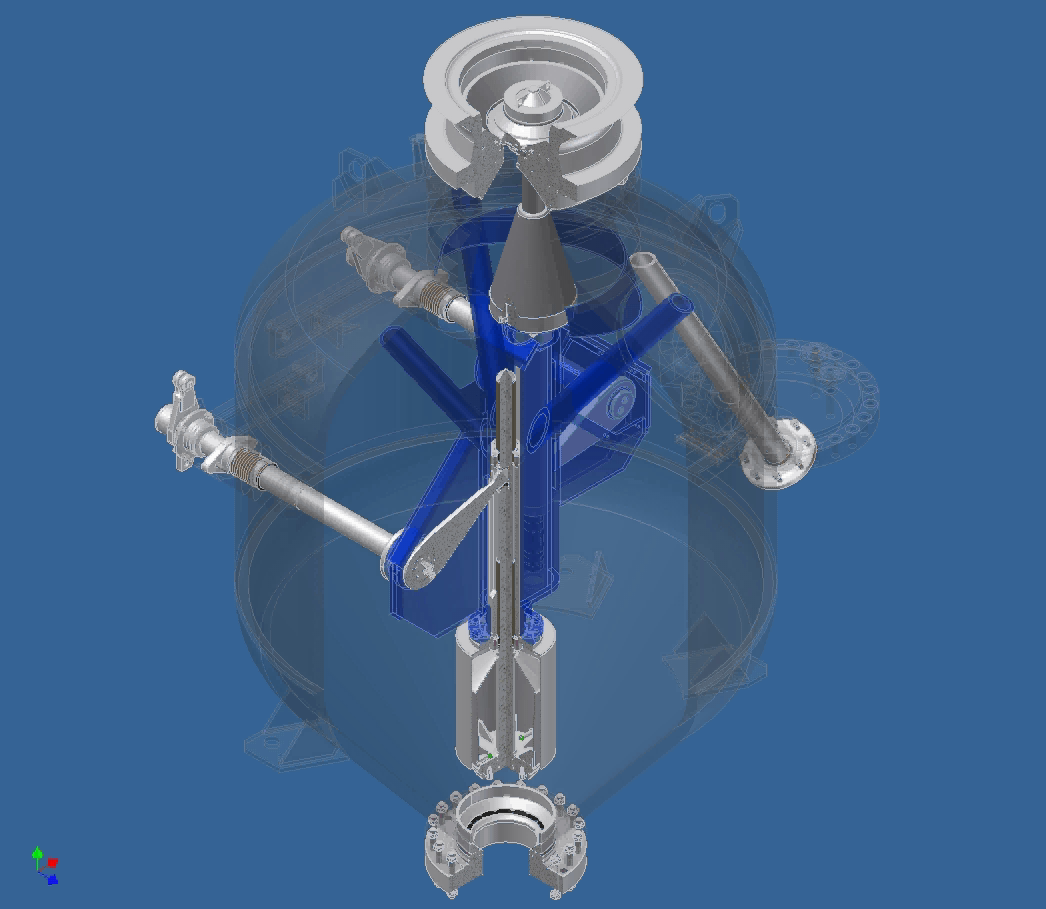 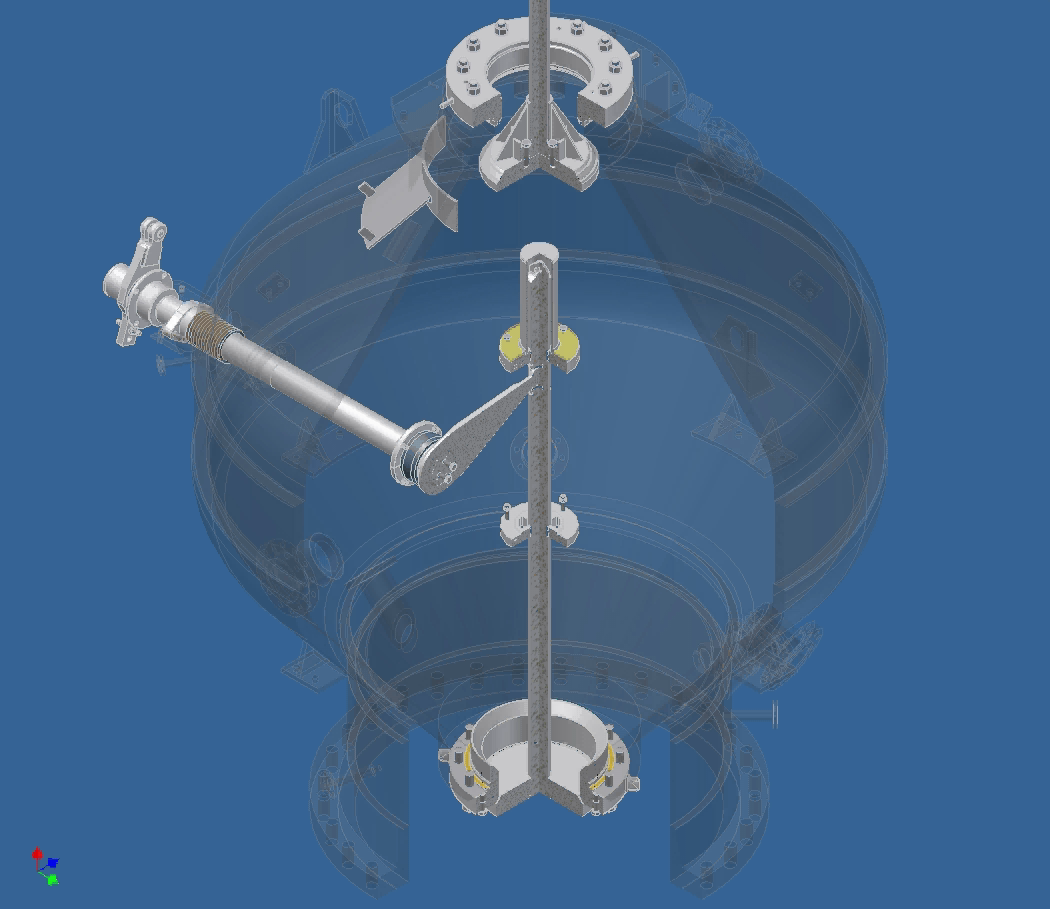 9/5/2019
CGP Operation
43
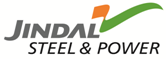 Gasification By Products
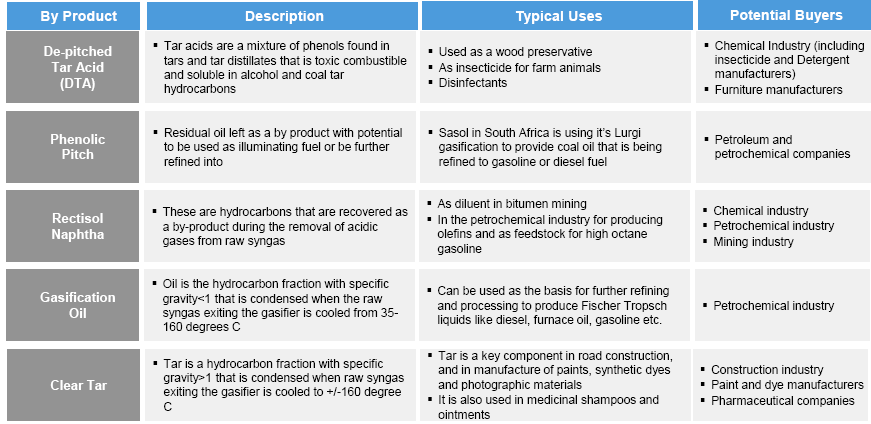 44
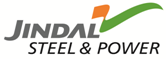 Gasification By Products contd..
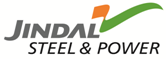 Gasification By Products contd..
International Price of Ammonia 2019（$/T）
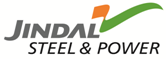 Gasification By Products contd..
Methanol Market Assessment of key global pricing and supply/demand figures by Methanol Market Services Asia (MMSA)
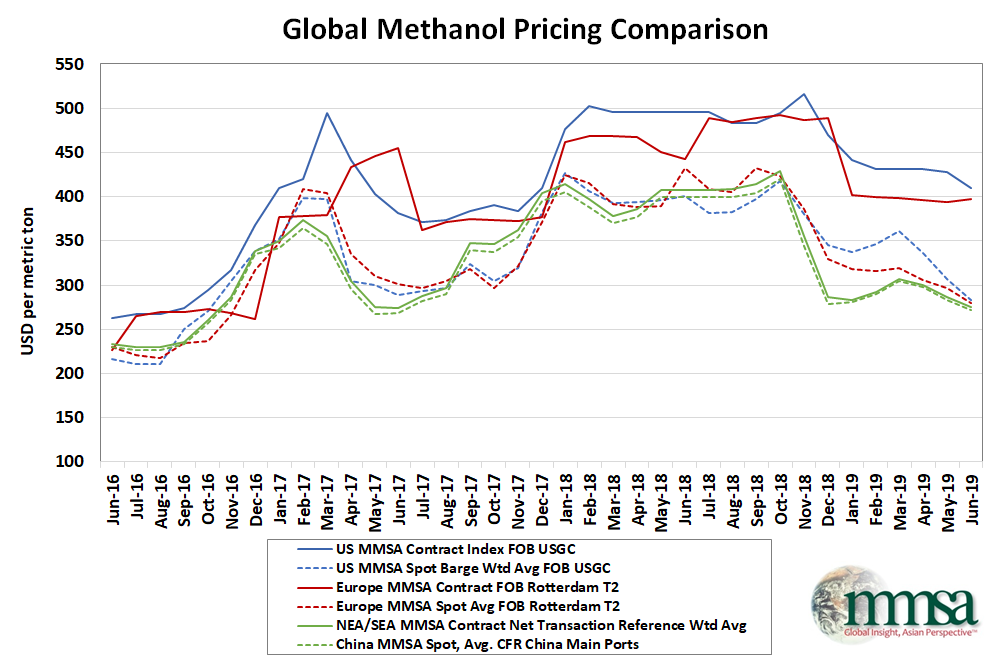 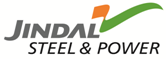 Gasification By Products contd..
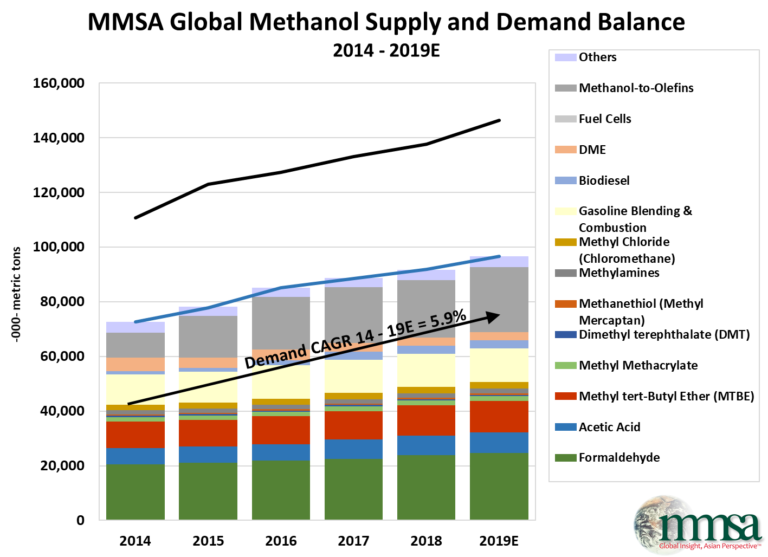 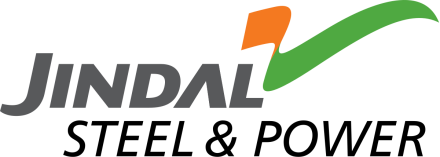 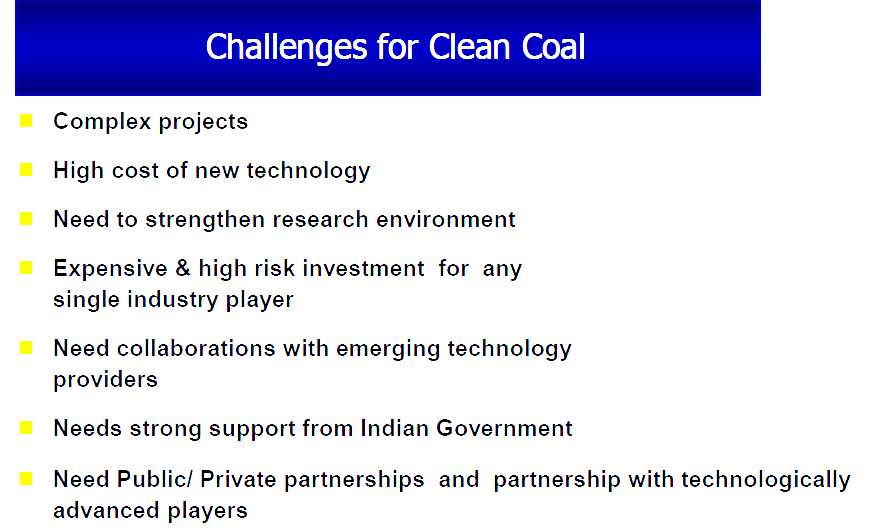 49
49
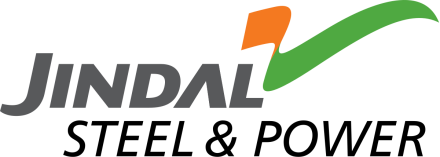 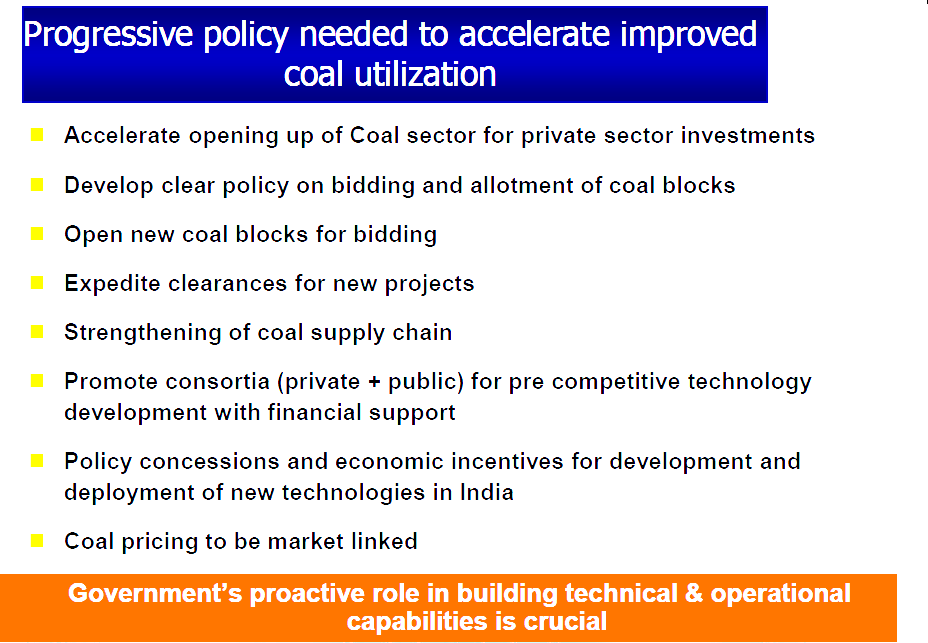 RU - 30 July 2013 V0
50
50
Gasification Unit
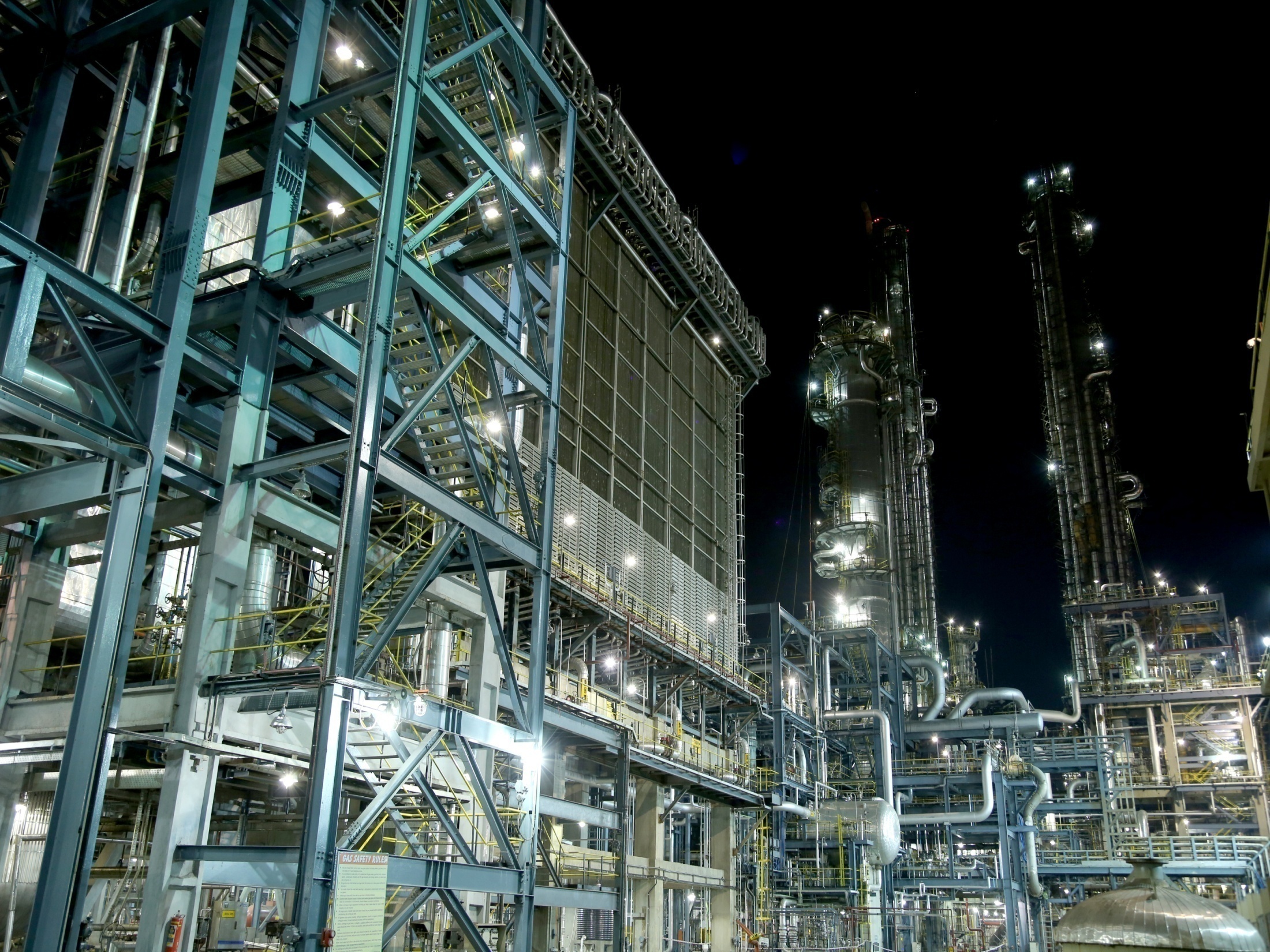 Gas Cooling Unit
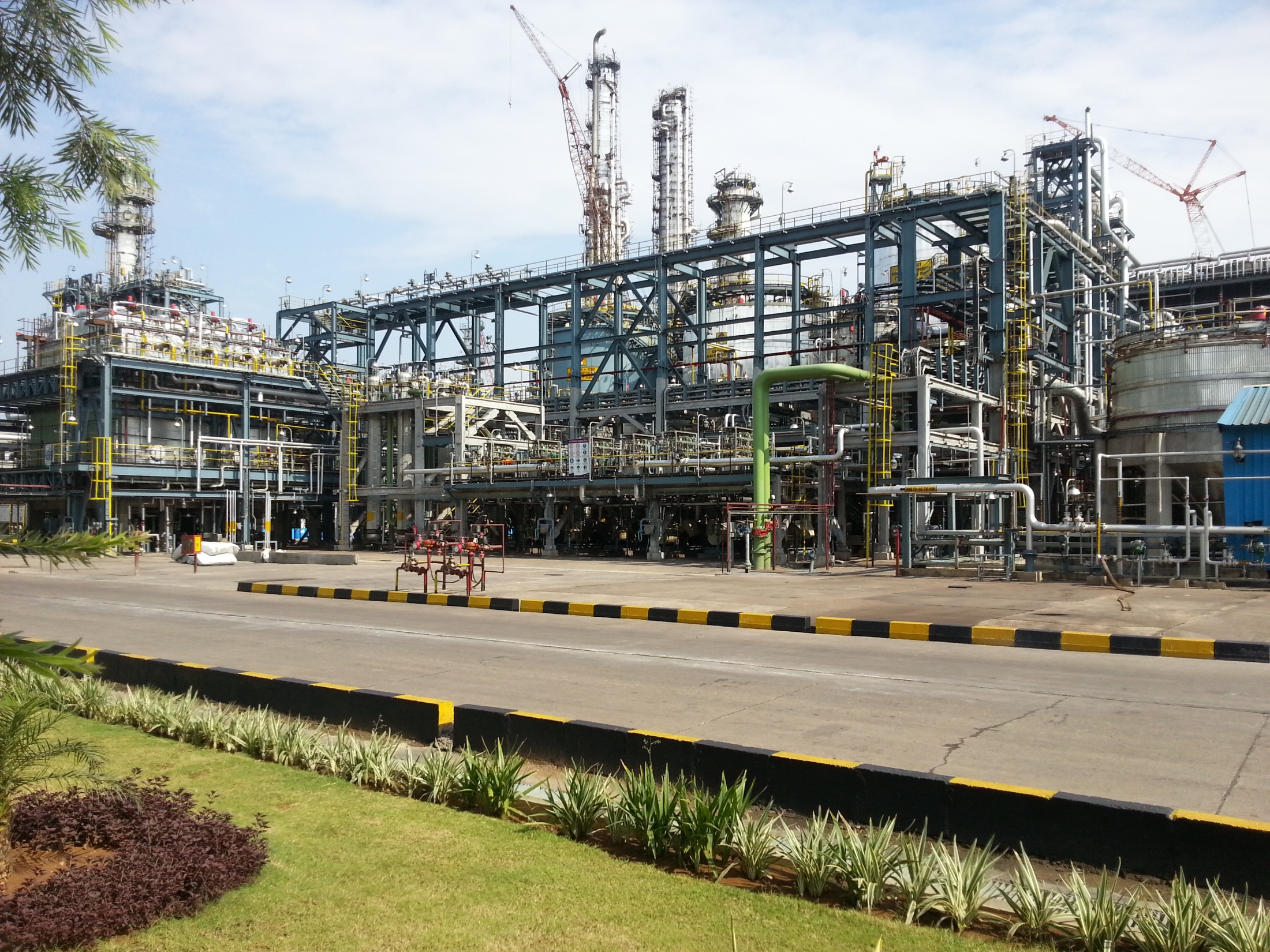 Gas Liquor Separation Unit
18th December 2017
Rectisol
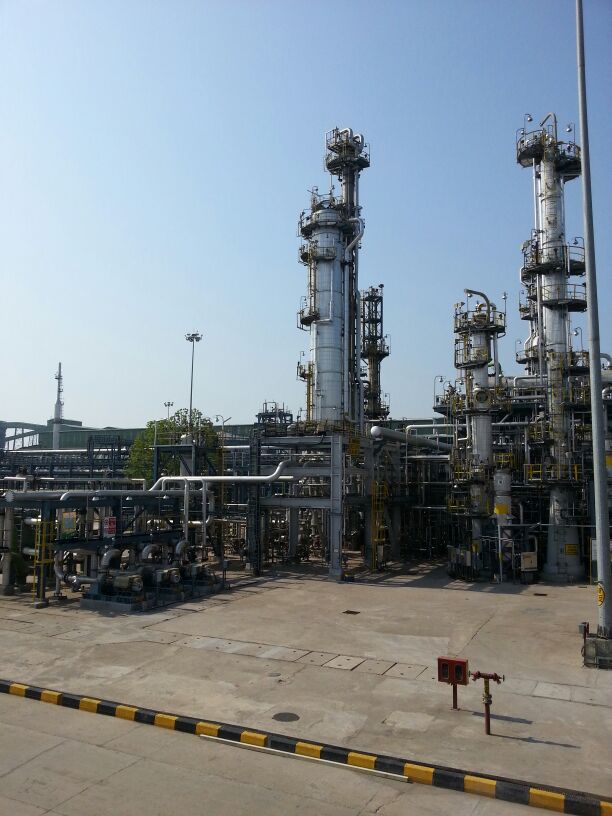 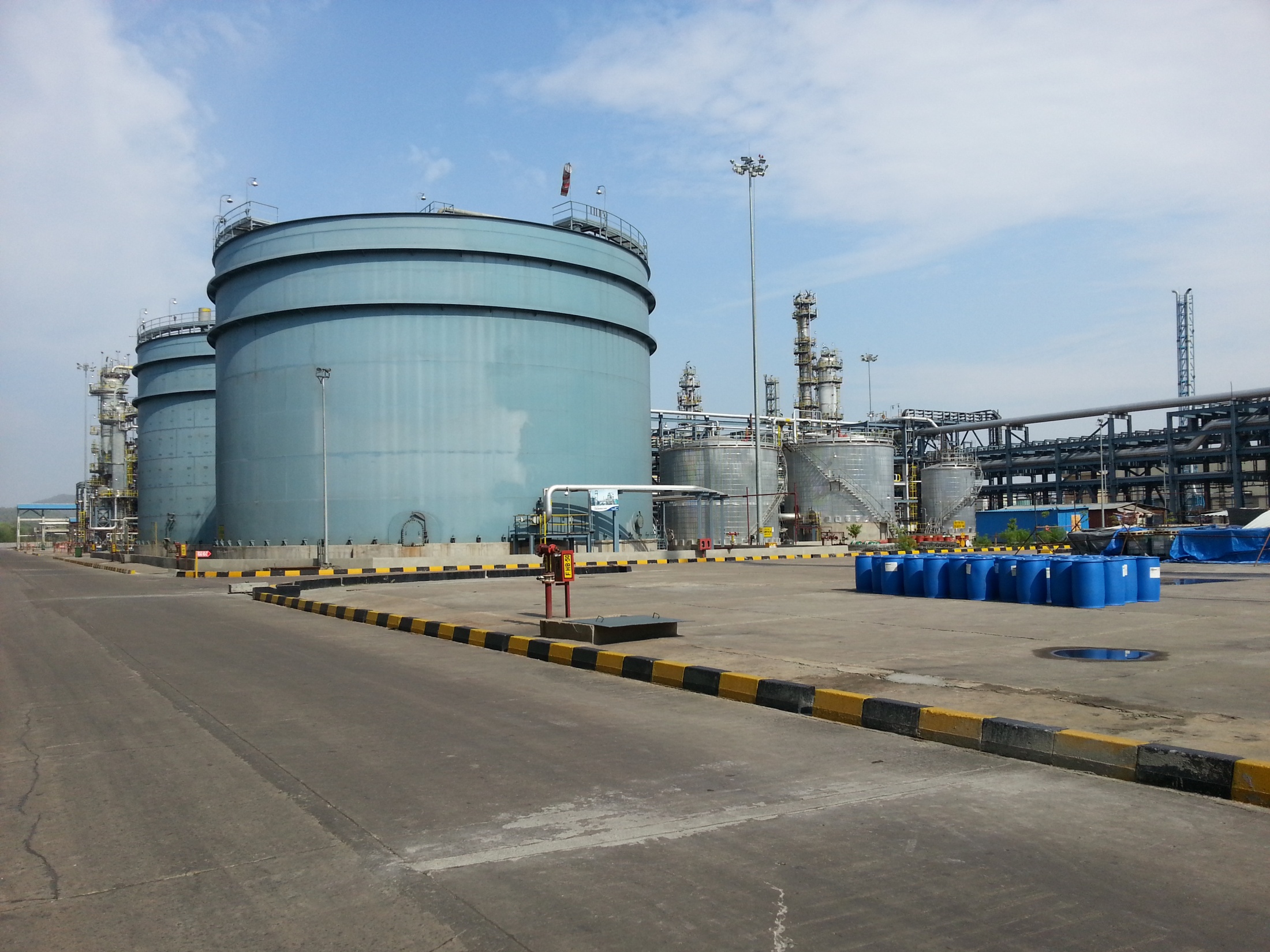 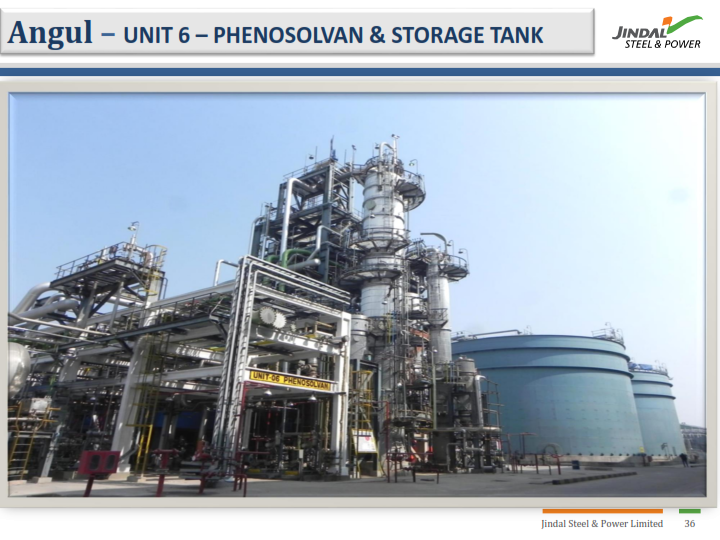 Phenosolvan unit
Phenol Recovery
18th December 2017
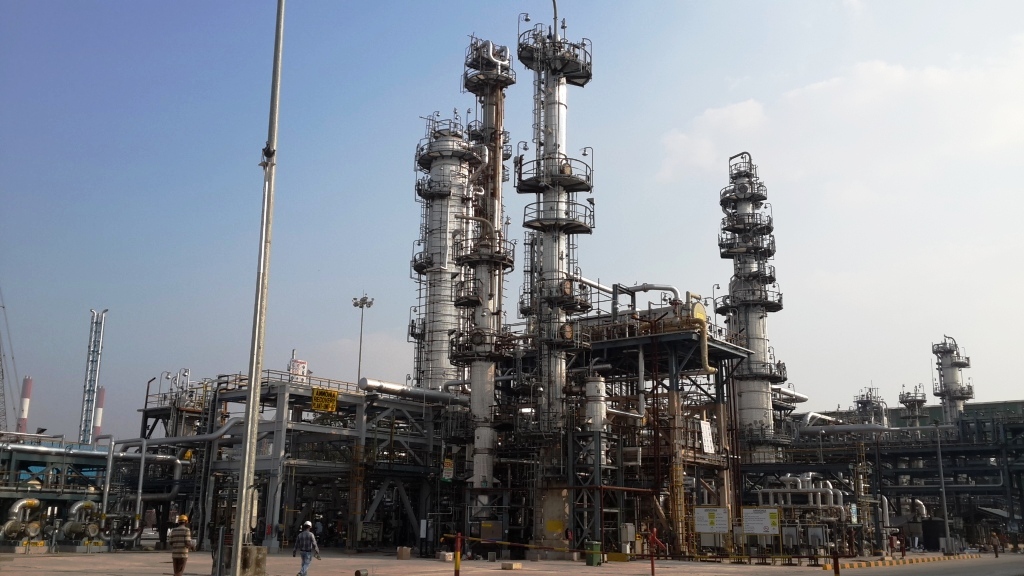 Ammonia Recovery Unit
Sulphur Recovery Unit
Flare Stack
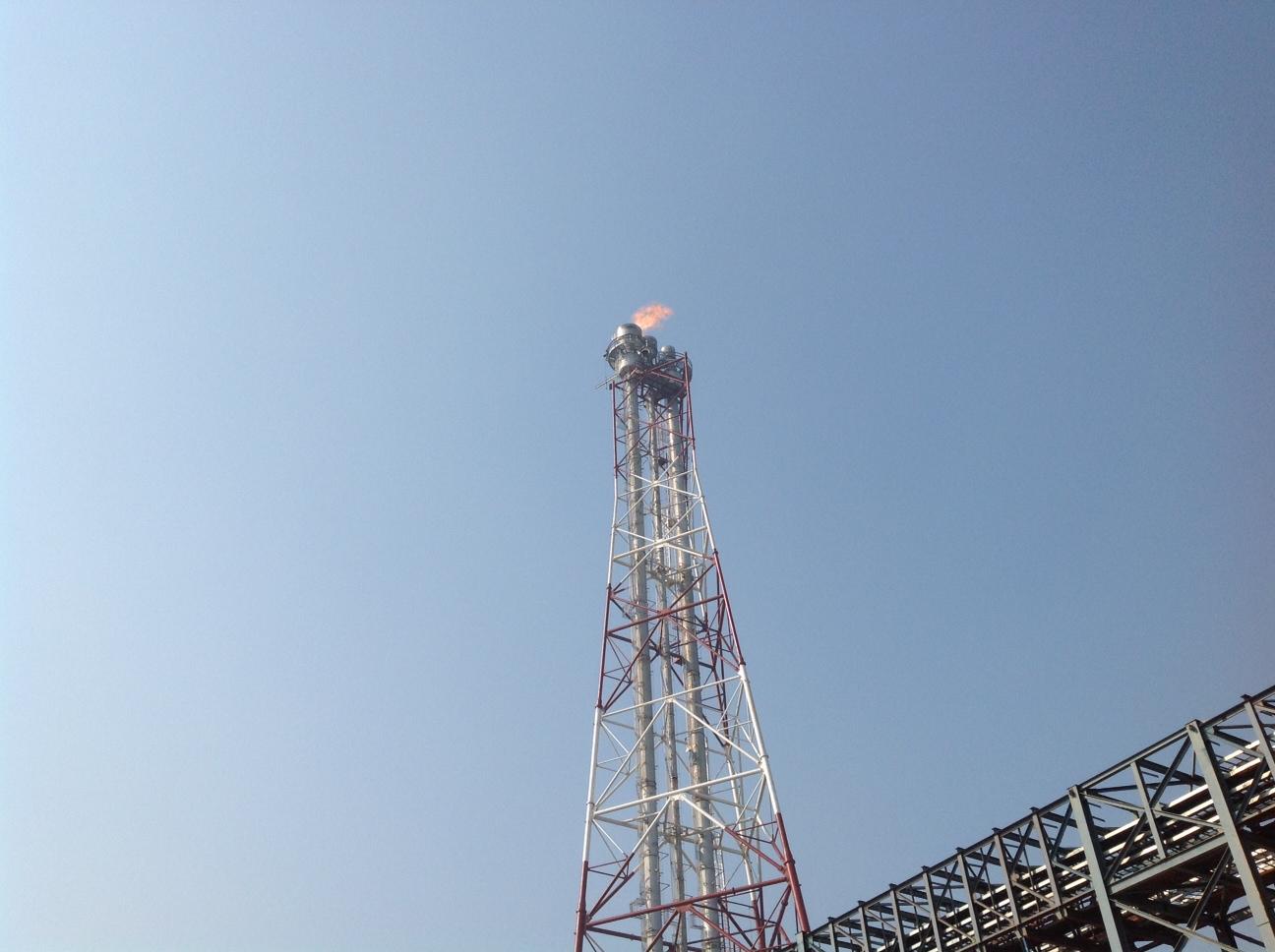 THANK YOU
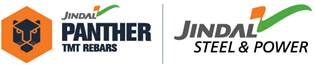 7st January 2019
Copyright © 2017 Jindal Steel & Power Ltd.